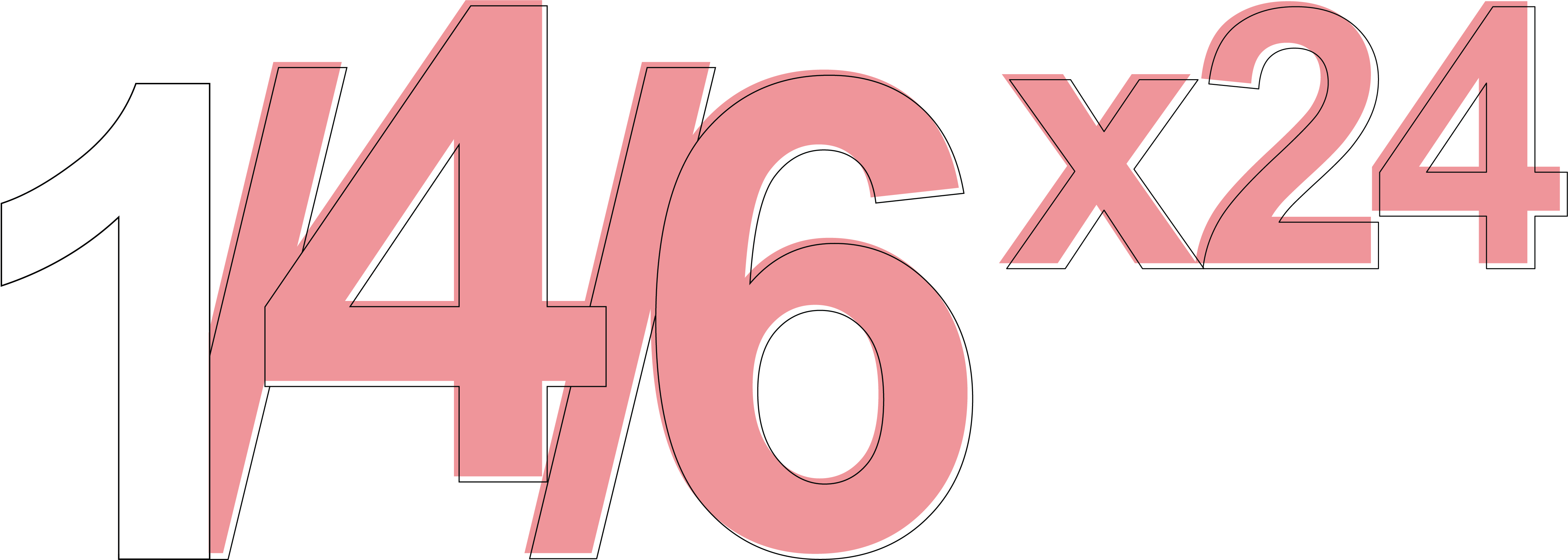 A campaign to rally energy, political will & funding to end TB
WHAT DOES IT MEAN?
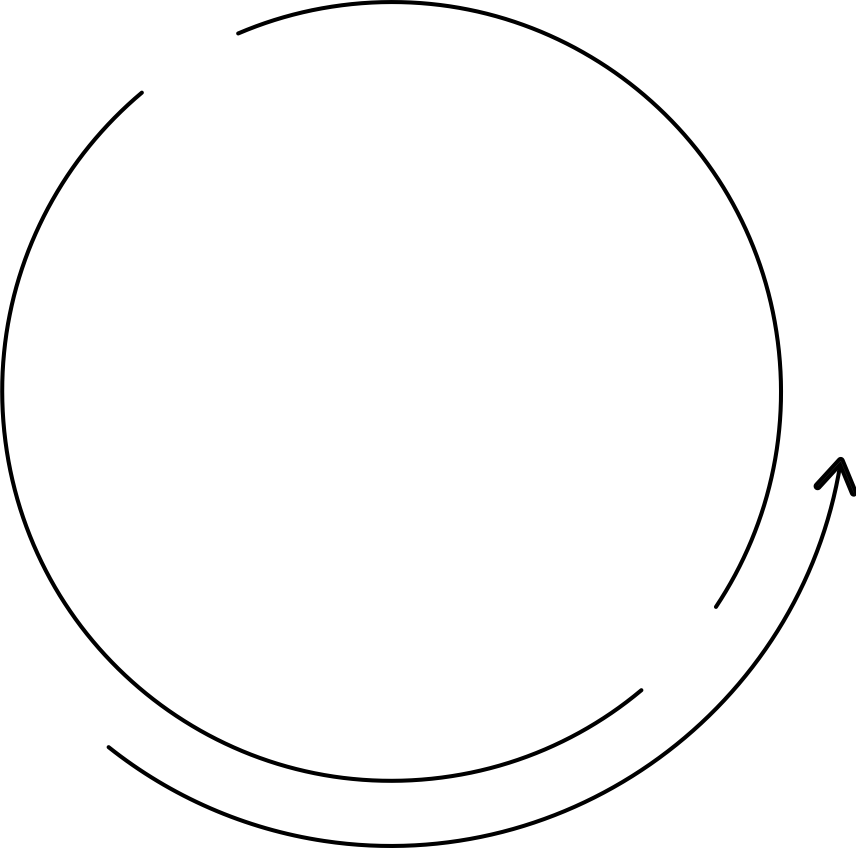 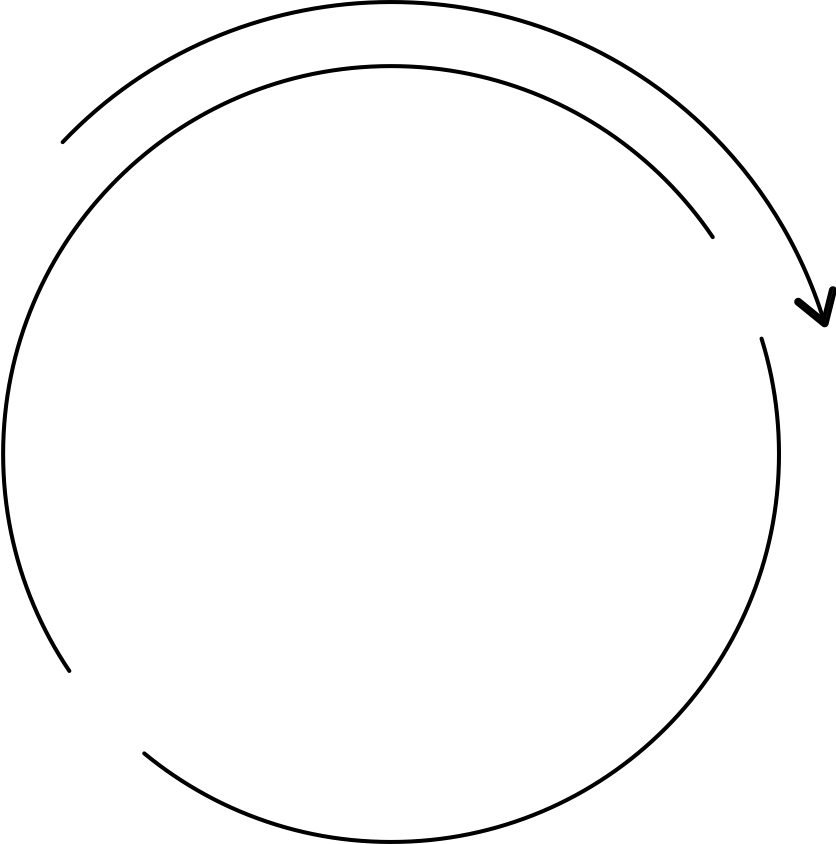 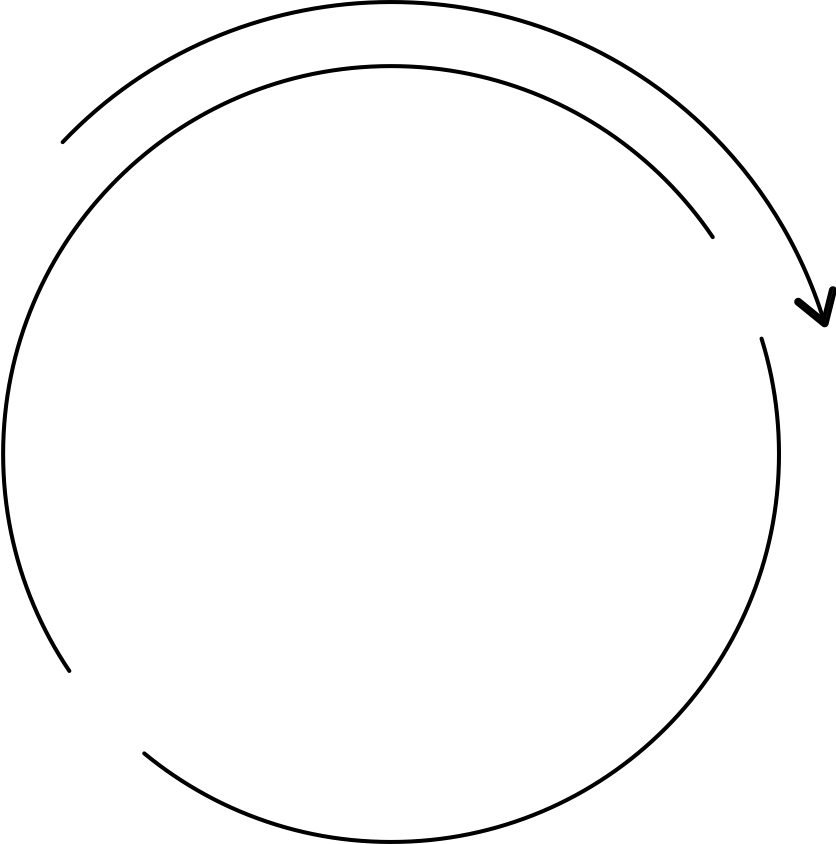 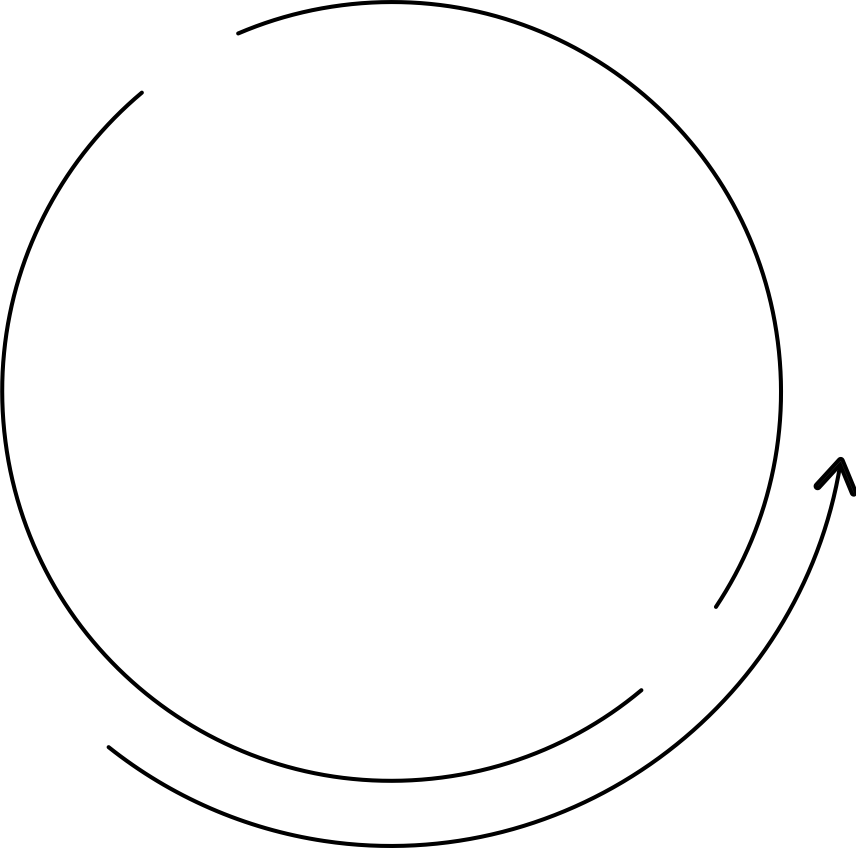 6
1
6
1
4
4
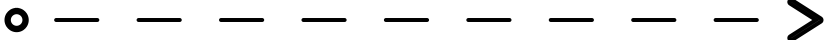 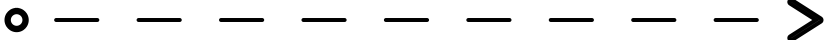 x24
x24
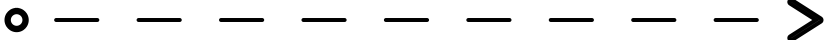 six-month treatment regimens for drug-resistant TB.
by the end of 2024. 
A deadline for having in place the “staff, stuff, space, systems, and support” needed for shorter TB regimens to be made accessible to everyone, everywhere as a human right.
one-month or once weekly treatment regimens for TB prevention.
four-month treatment regimens for drug-sensitive TB.
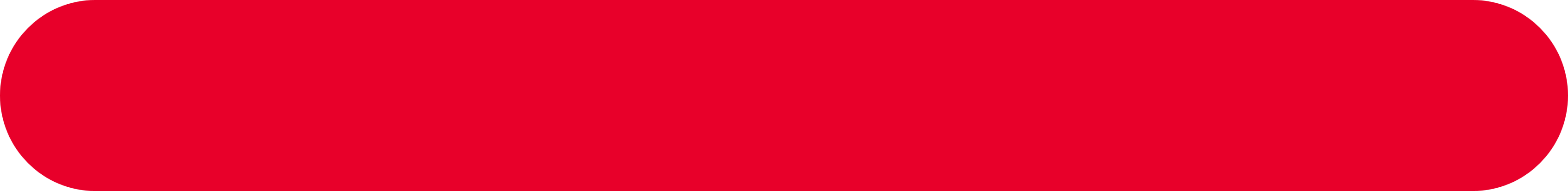 The short-course preventive treatment regimens under the “1” include:
1HP: one month of isoniazid and rifapentine taken daily.
3HP: once weekly isoniazid and rifapentine taken for three months.
3HR: and specifically for kids, three months of daily isoniazid and rifampicin
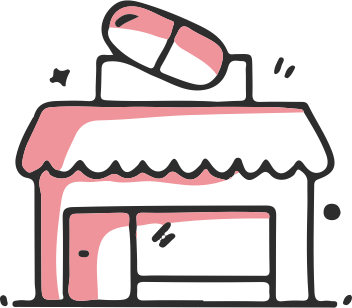 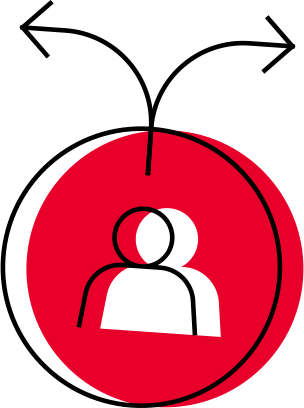 WHAT IS TB INFECTION?
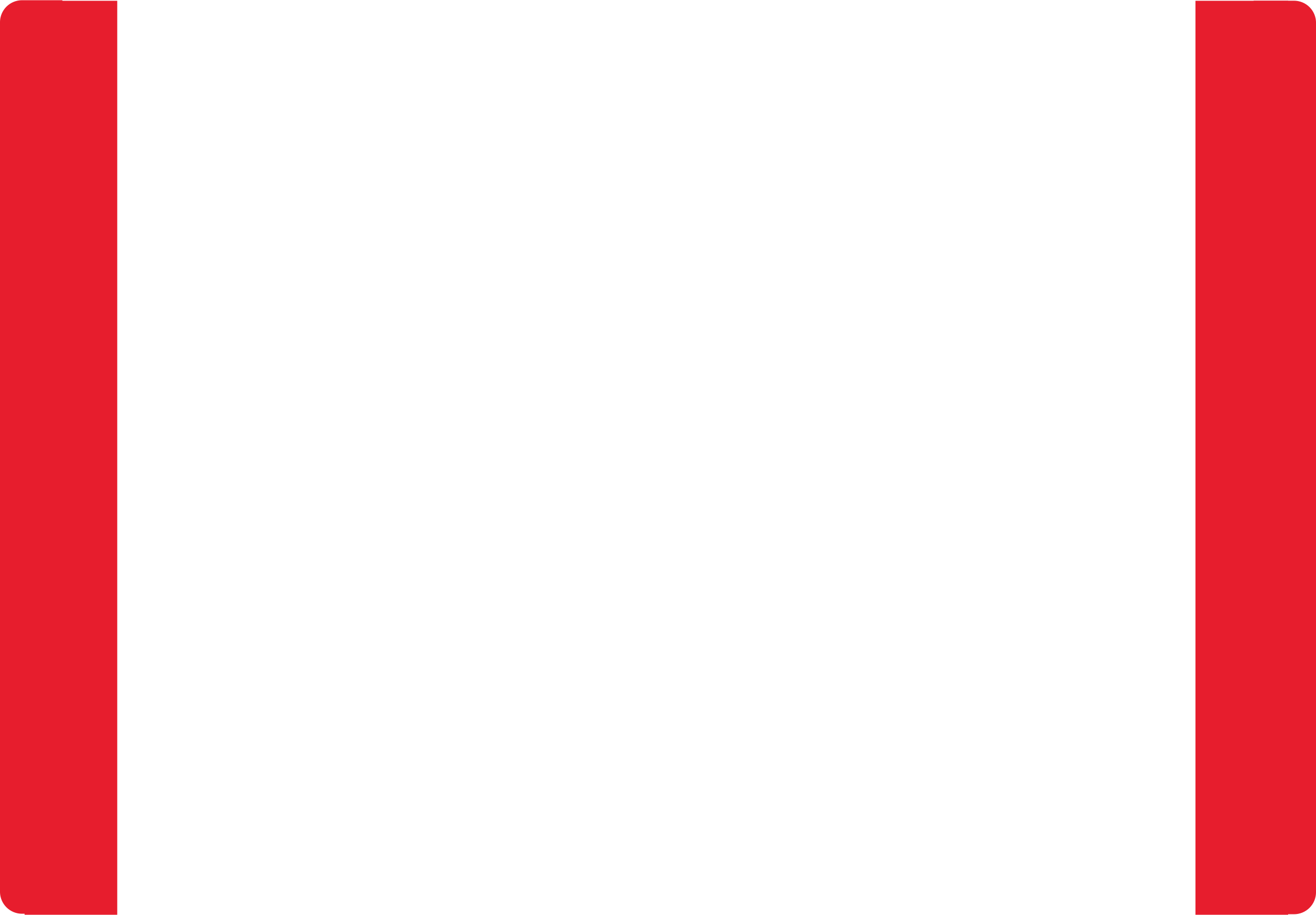 TB lives but doesn’t grow in the body

Doesn’t make a person feel sick or have symptoms

Can’t spread from person to person

Can advance to TB disease
TB is active and grown in the body

Makes a person feel sick and have symptoms

Can spread from person to person 

Can cause death if not treated
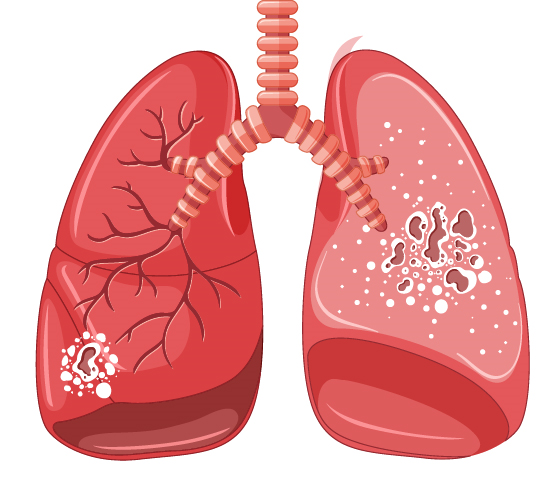 TB INFECTION
TB DISEASE
20x
20x
WHAT IS TB INFECTION?
&10x
&10x
If TB infection is left untreated, it can reactivate over time or when the immune system is suppressed (people living with HIV and children are at especially high risk – 20x and 10x more likely to develop disease, respectively). 
Treating TB exposure and infection with TB preventive therapy (TPT) will prevent progression and protect the person from developing active TB disease.
Modeling has shown that if we want to eliminate TB by 2030, we must treat TB infection as well as TB disease.
Not everyone who is infected with TB develops disease.
Some people’s immune system will contain and clear the TB infection before it can progress to active TB disease.
Other people’s immune systems will only temporarily control the TB infection, turning it into a “dormant” or “latent” (non-replicating) form.
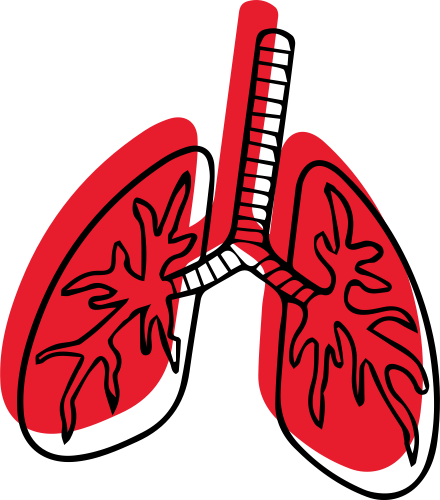 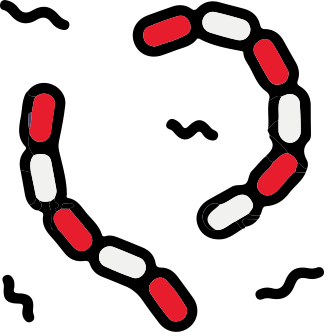 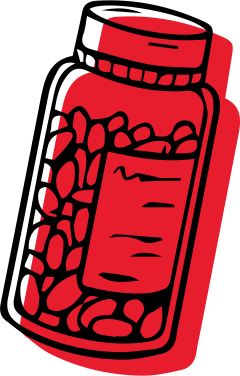 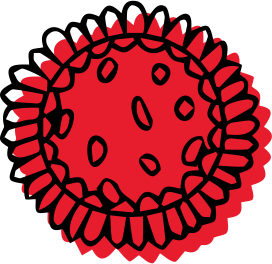 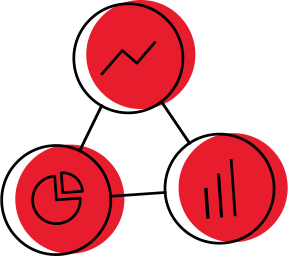 TO ACHIEVE ABITIOUS TARGETS TO END TB BY 2030 (UN HLM) OR 2035 (END TB STRATEGY)…
BY 2030
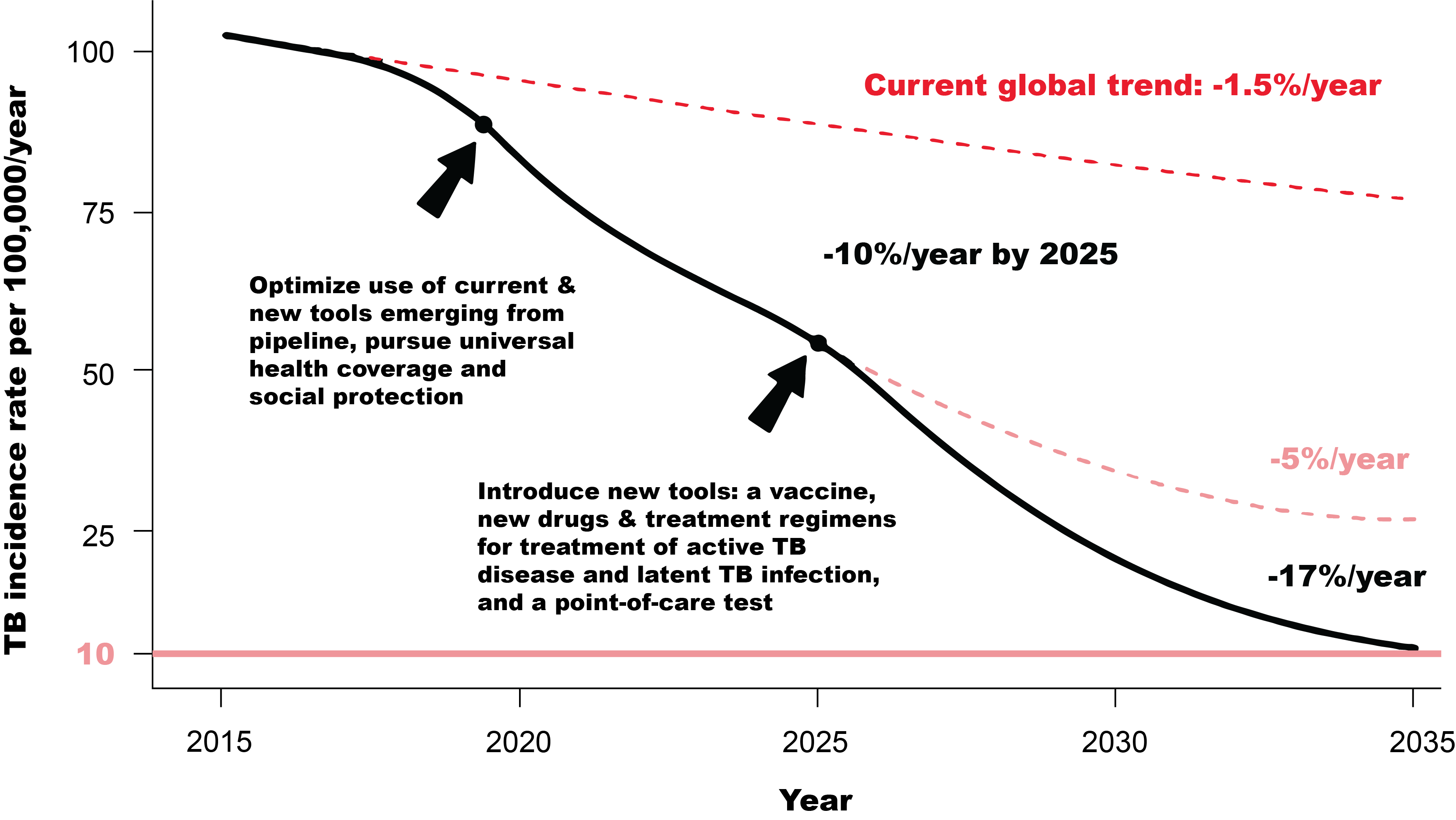 Source: End TB Strategy, World Health Organization, 2015.
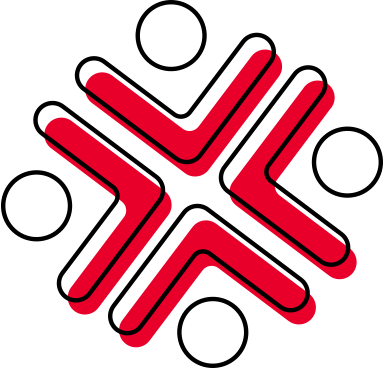 …WE HAVE TO ADDRESS BOTH TB INFECTION AND TB DISEASE
TB DISEASE
TB INFECTION
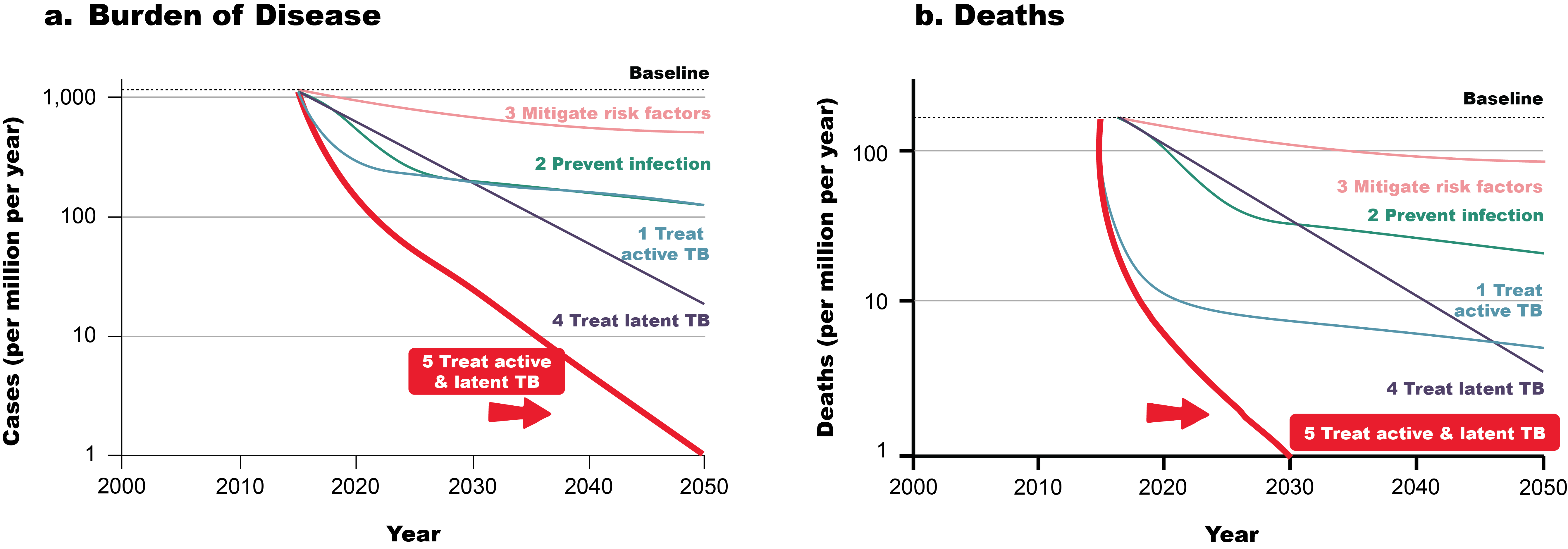 Source: Dye et al., 2013.
WHAT IS TB PREVENTIVE THERAPY?
1HP
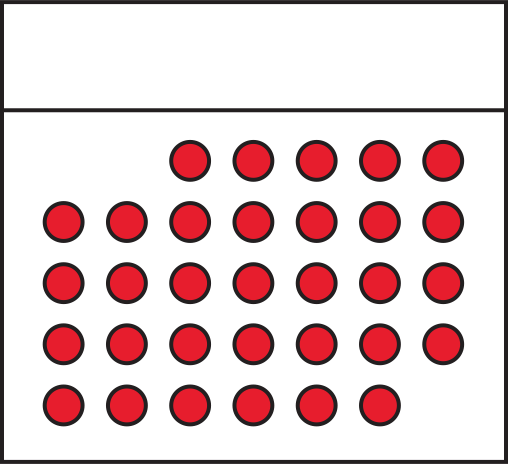 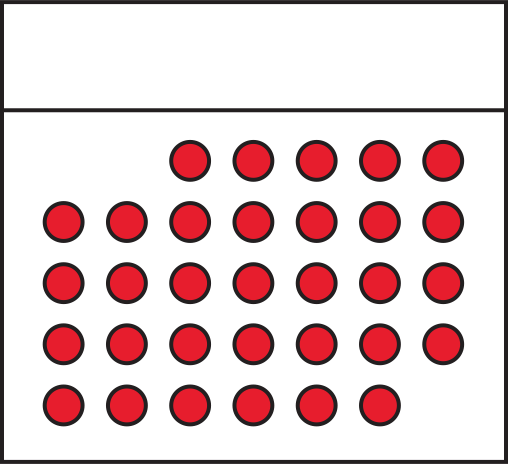 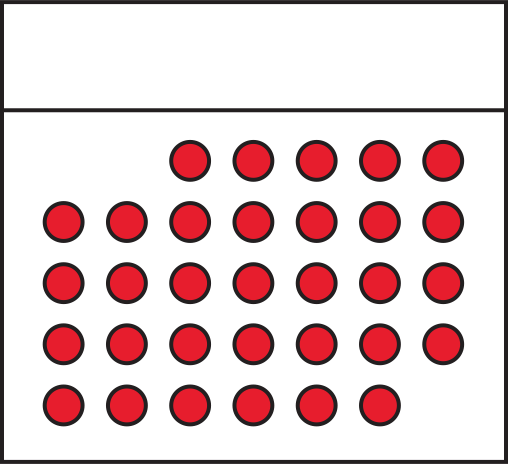 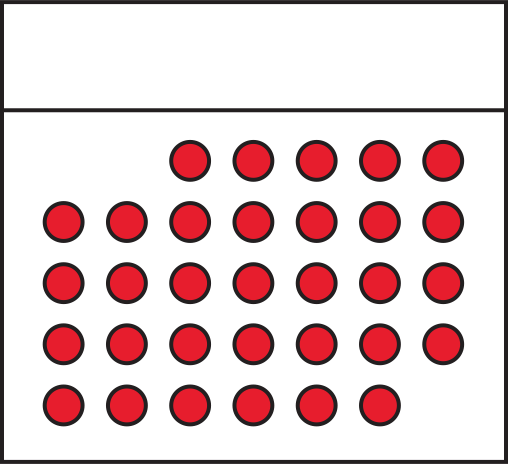 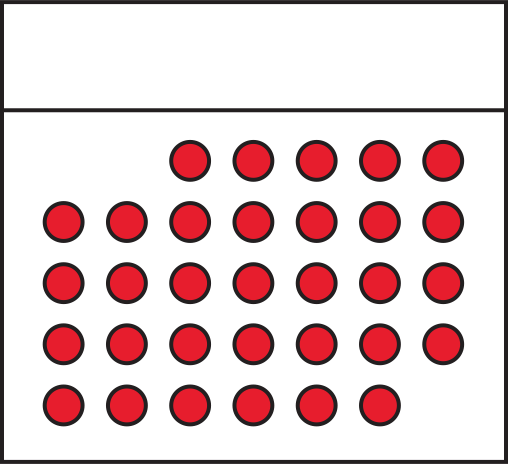 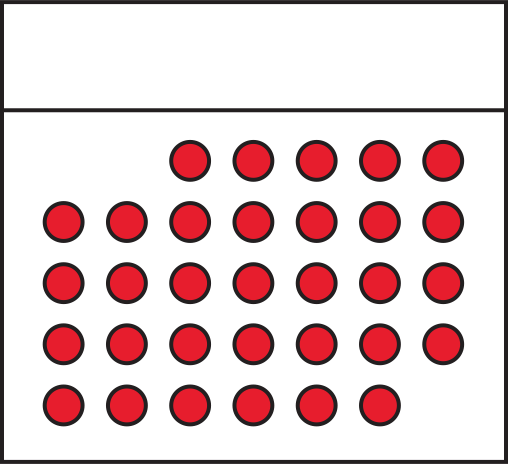 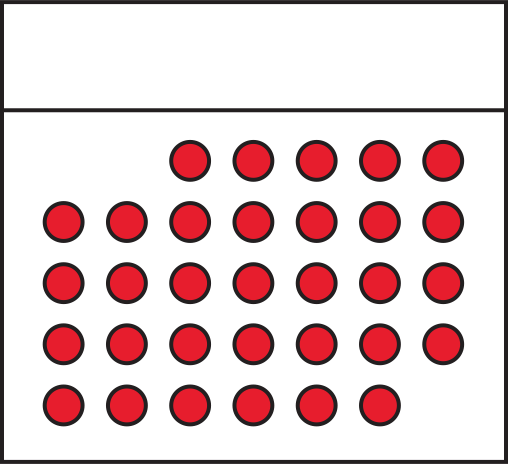 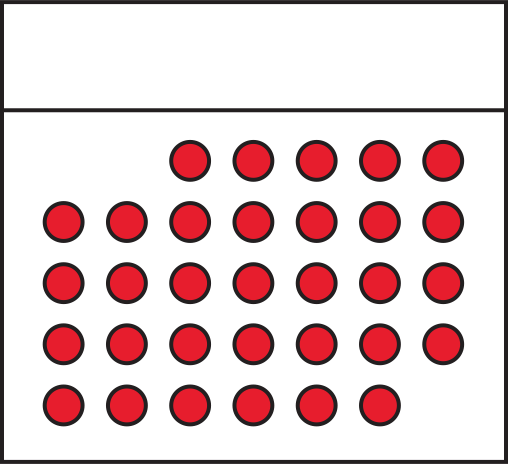 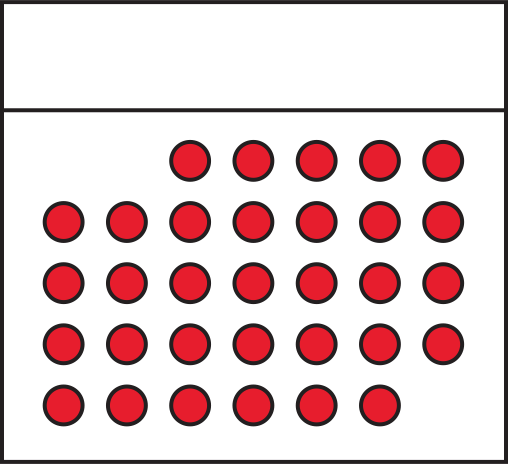 MONTH 1
MONTH 1
MONTH 2
MONTH 3
MONTH 2
MONTH 3
MONTH 4
MONTH 5
MONTH 6+
1HP
TB preventive therapy (TPT) is the use of one or more drugs to treat TB infection and prevent disease progression to active TB.
We used to only have 6+ months of isoniazid preventive therapy (IPT), but now we have rifamycin-based regimens (1HP, 3HP, 3HR).
1 month of daily isoniazid (H) + rifapentine (P)
MONTH 2
MONTH 3
MONTH 1
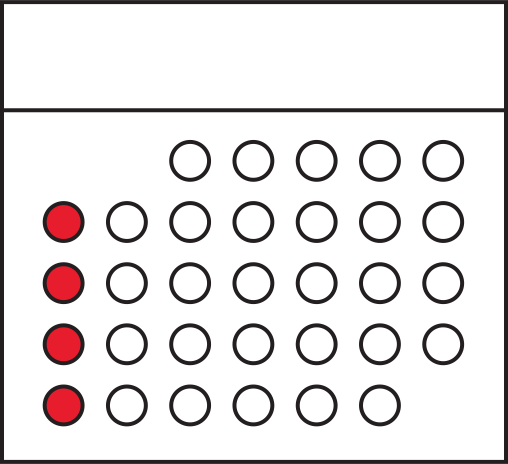 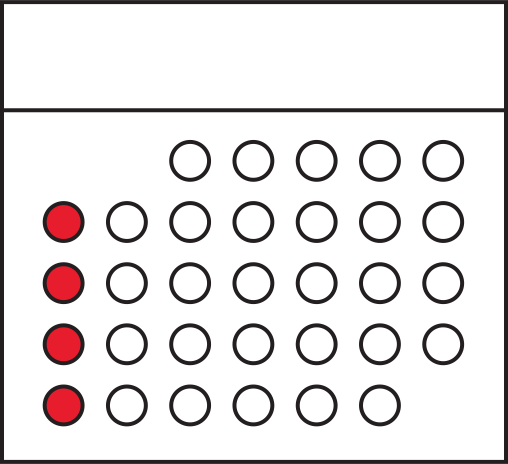 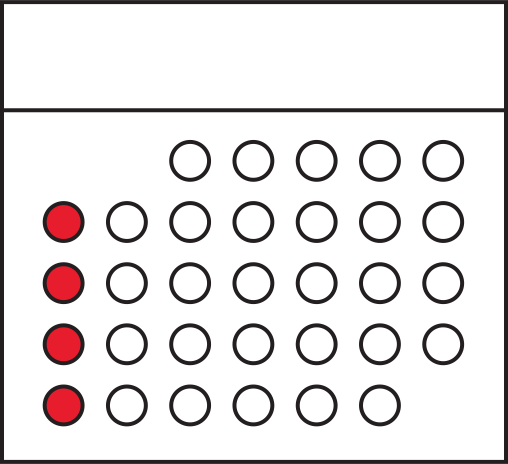 3HP
3HP
3 months of once-weekly isoniazid (H) + rifapentine (P)
IPT
IPT
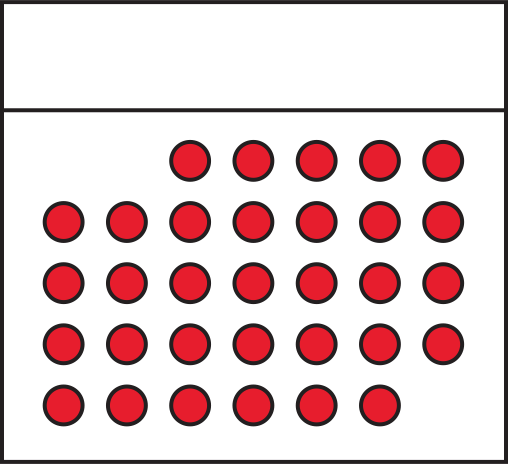 MONTH 1
3HR
3HR
6+ months
3 months of daily isoniazid (H) + rifampicin (R)
TPT
WHO IS ELIGIBLE FOR TPT?
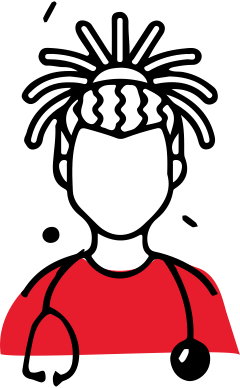 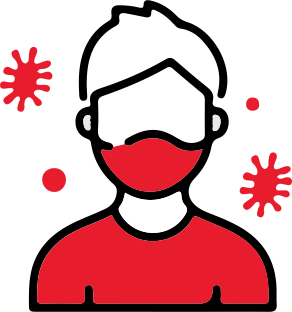 Household and other close contacts of people with active TB
Health-care workers
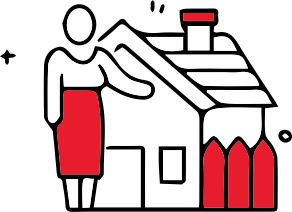 Other people with compromised immunity, e.g., people who will start anti-TNF treatment, who will receive dialysis, or who are preparing for organ or hematological transplantation
Immigrants from high TB burden countries
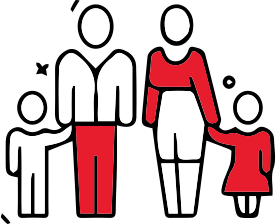 Children, especially those under five years old
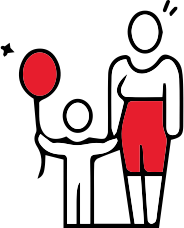 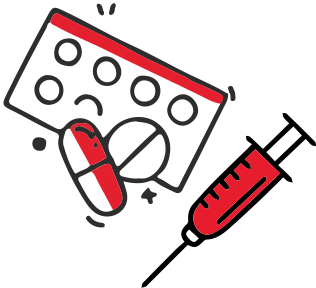 People who use drugs
People living with HIV, including adolescents and children
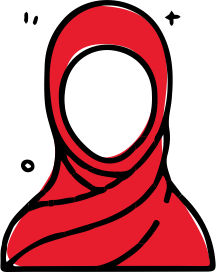 Incarcerated persons
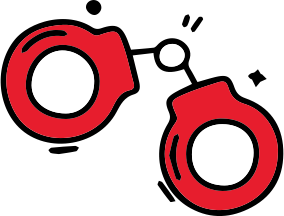 Homeless persons
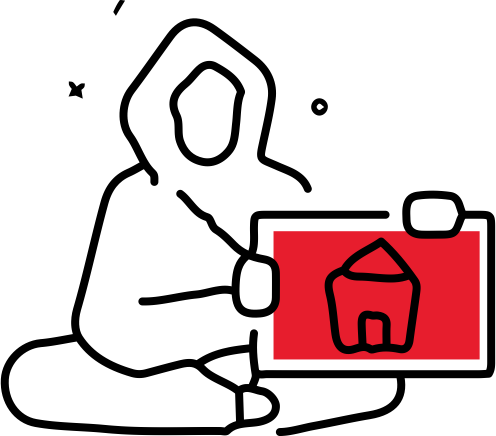 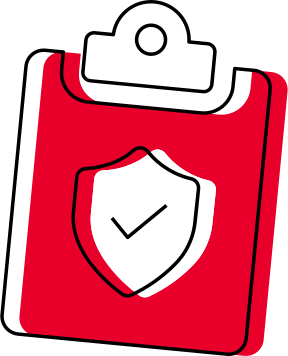 TB INFECTION
IS THERE A TEST FOR TB INFECTION?
YES, 
we have blood tests (IGRAs) 
and skin tests (TST).
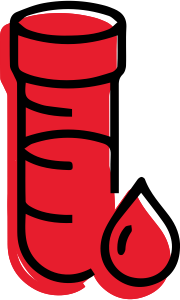 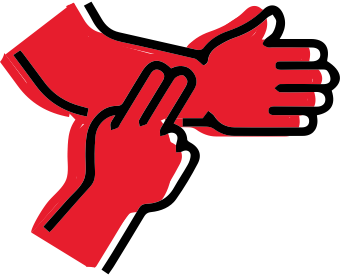 If you test positive with the blood and skin-based tests that we currently have for TB infection, it doesn’t rule out active TB disease.
BUT, these are imperfect — they look at whether our immune systems have experience with / been exposed to TB.
SO, ruling out TB disease is the most important “test” for TPT. This can be done using TB symptom screening (current cough, fever, weight loss or night sweats), rapid molecular tests, chest X-ray.
Because the tests we have for TB infection are imperfect, they are not required by WHO to start TPT, especially for high-risk groups like PLHIV and children.
BENEFITS OF SHORT-COURSE TPT
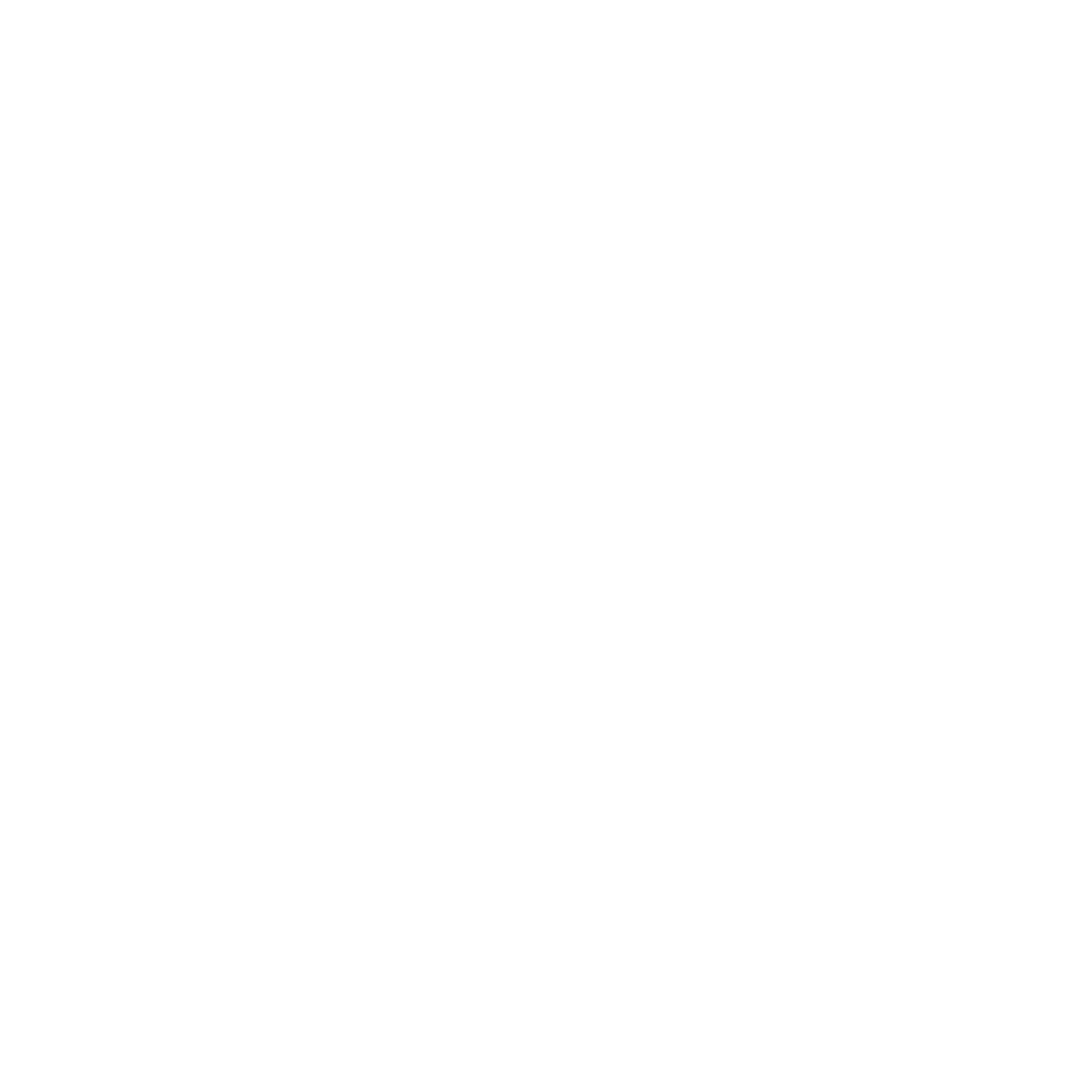 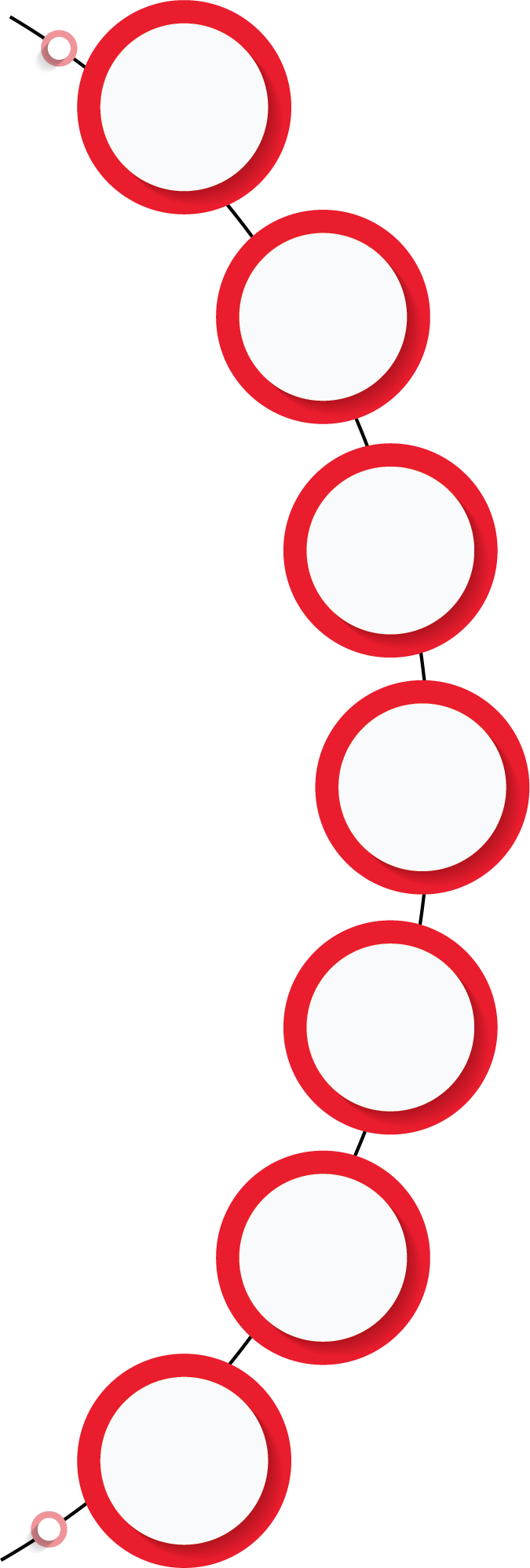 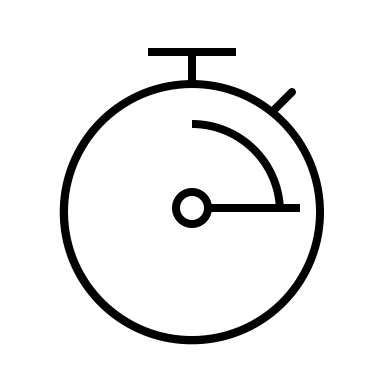 Shorter
Less toxic
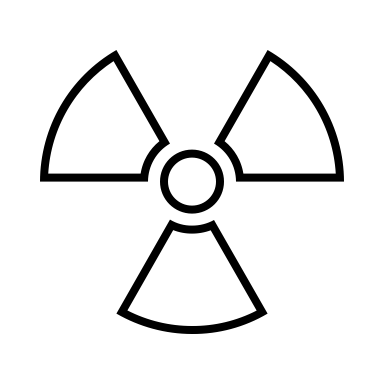 Better adherence
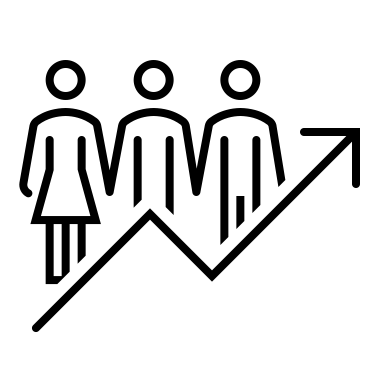 3HP, 1HP, 3HR
3HP, 1HP, 3HR
vs.
Isoniazid Preventive Therapy
Higher barrier to resistance
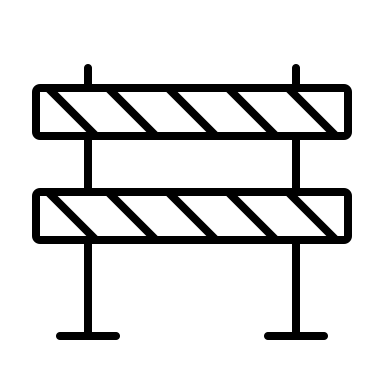 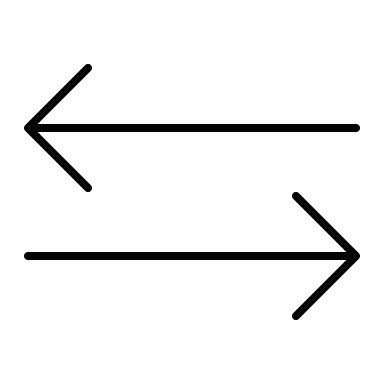 Similar efficacy
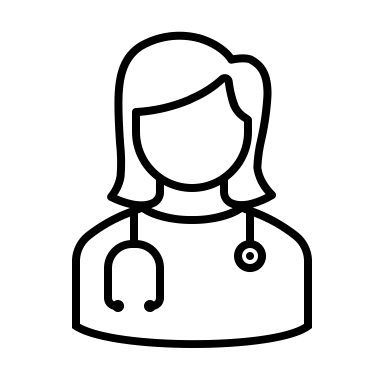 Less burden to health programmes to implement
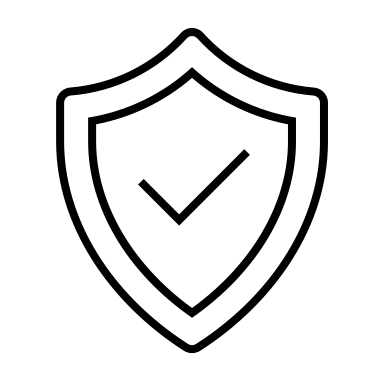 Safe with DTG and EFV-based regimens
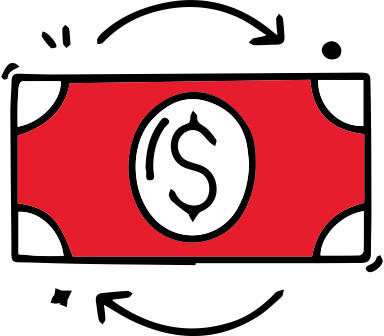 SHORT-COURSE TPT IS COST-EFFECTIVE AND WILL BE EVEN MORE SO IF THE PRICE OF RIFAPENTINE COMES DOWN*
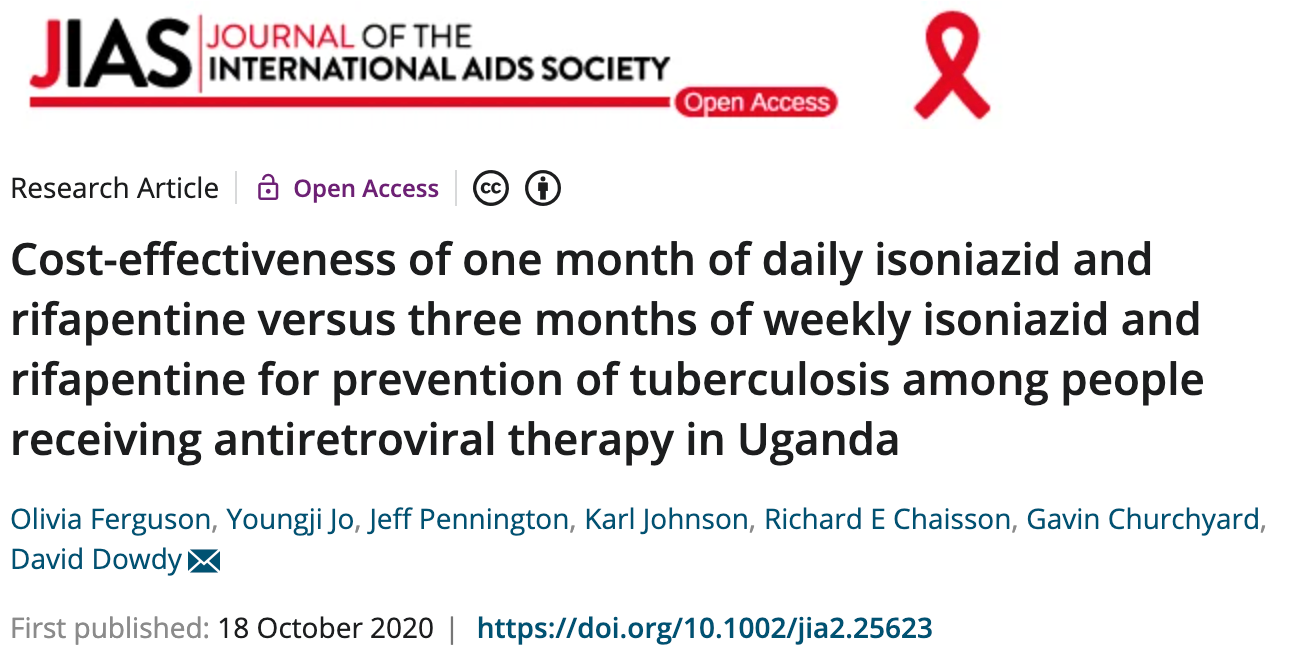 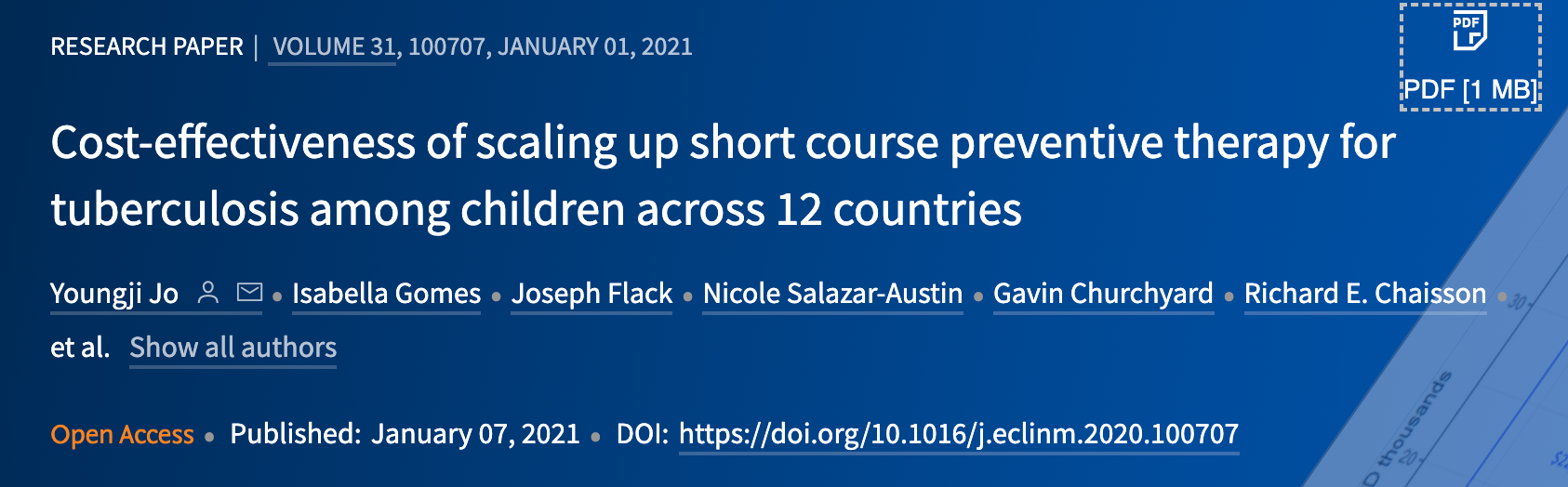 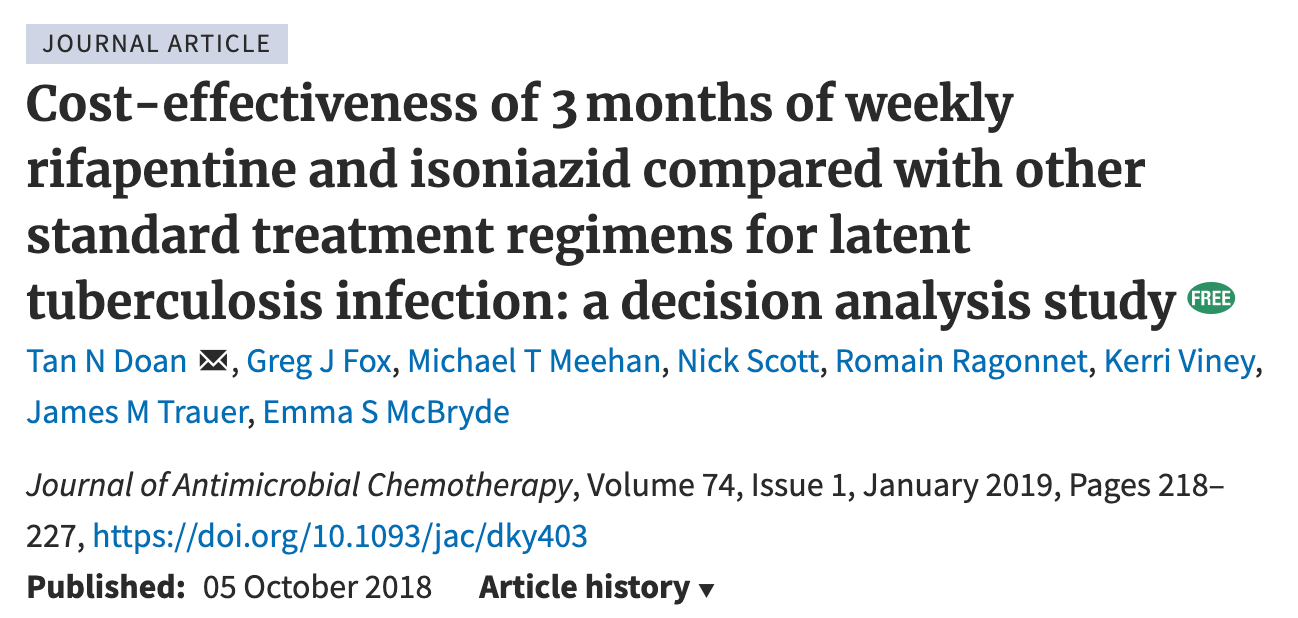 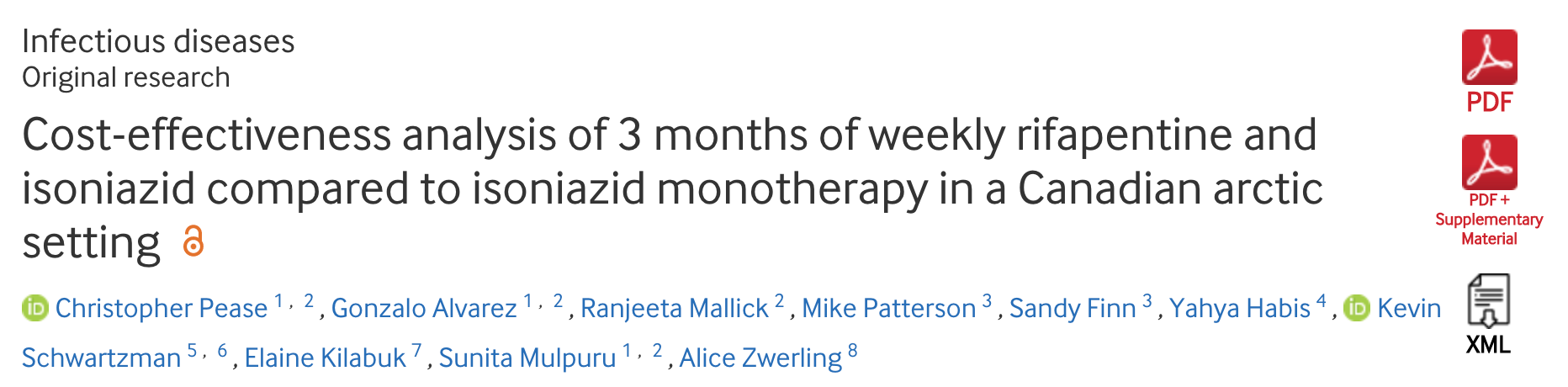 * Published before the September 2023 price reduction of rifapentine
1HP
THE SCIENCE TO BACK IT UP: 1HPACTG A5279 – “BRIEF TB”
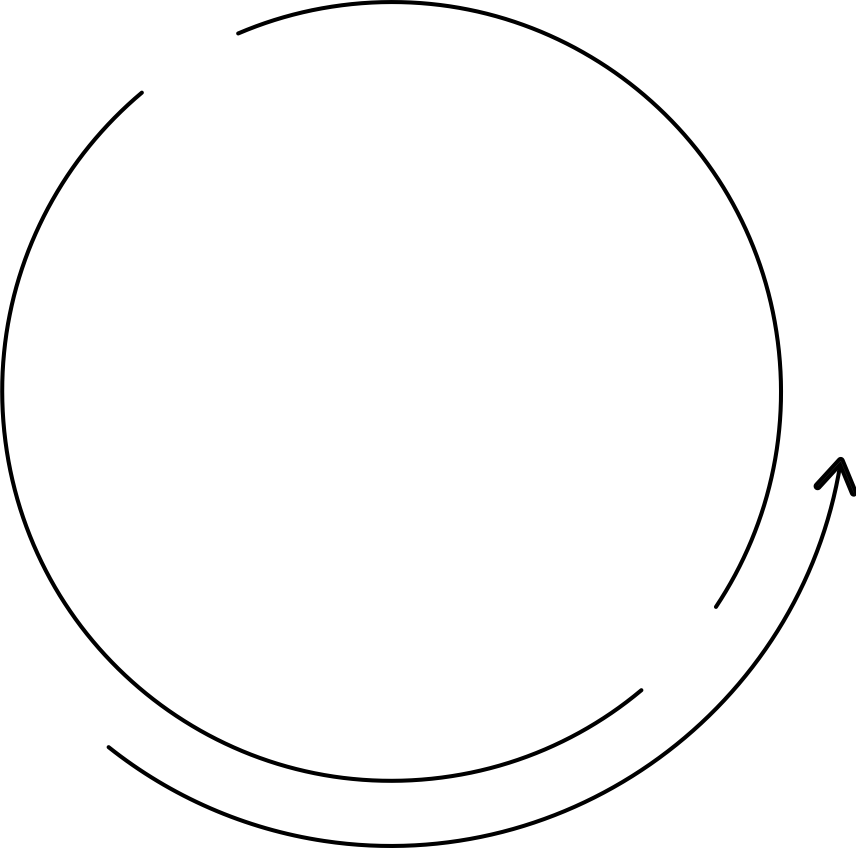 After 3 years of follow-up…
1HP was noninferior to 9H in preventing TB and death from either TB or unknown cause. 
Participants taking 1HP were significantly more likely to complete treatment than those on 9H.
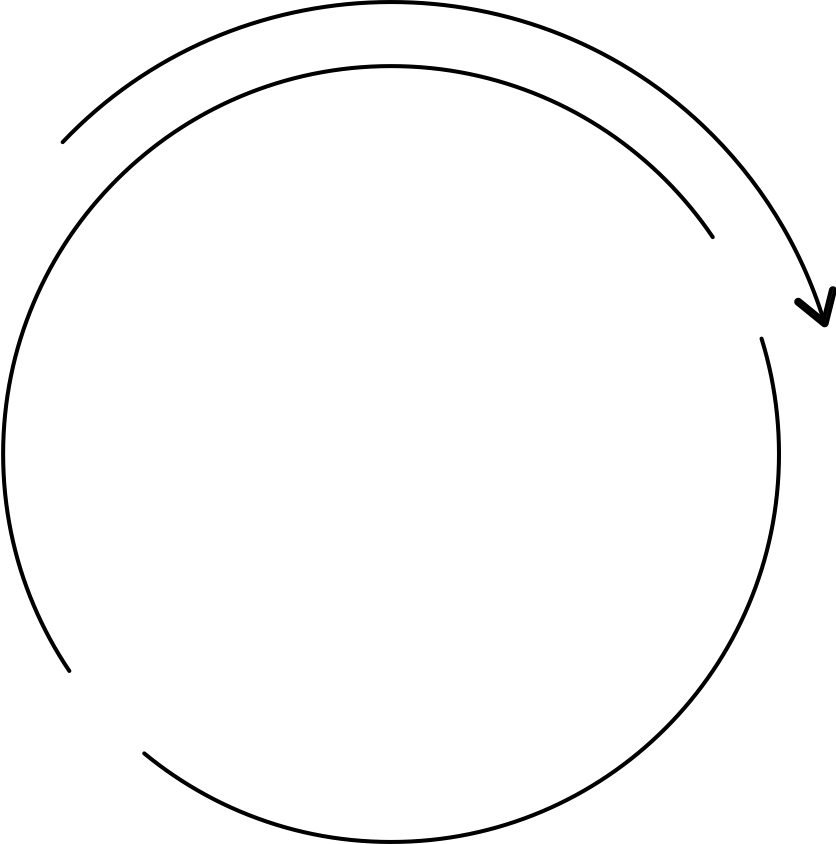 1 month daily HP
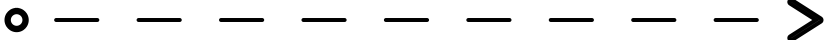 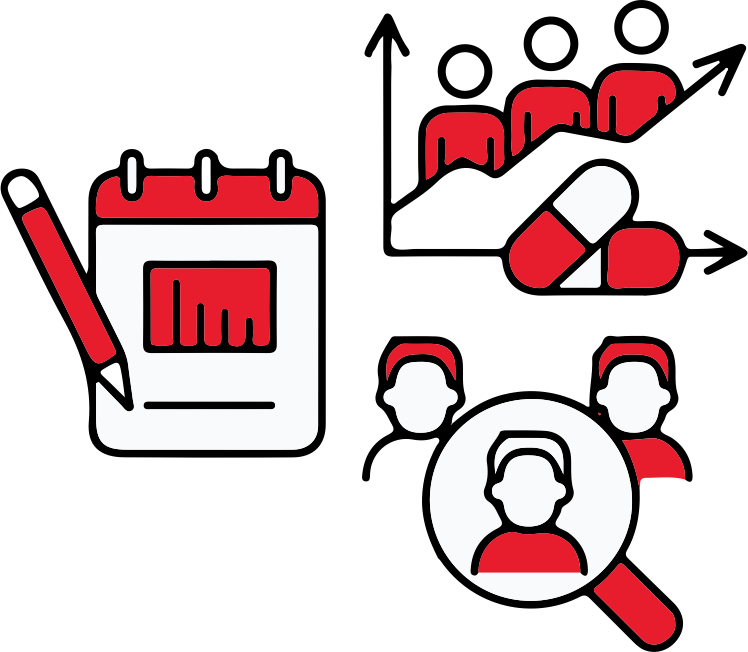 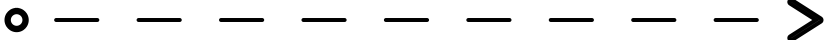 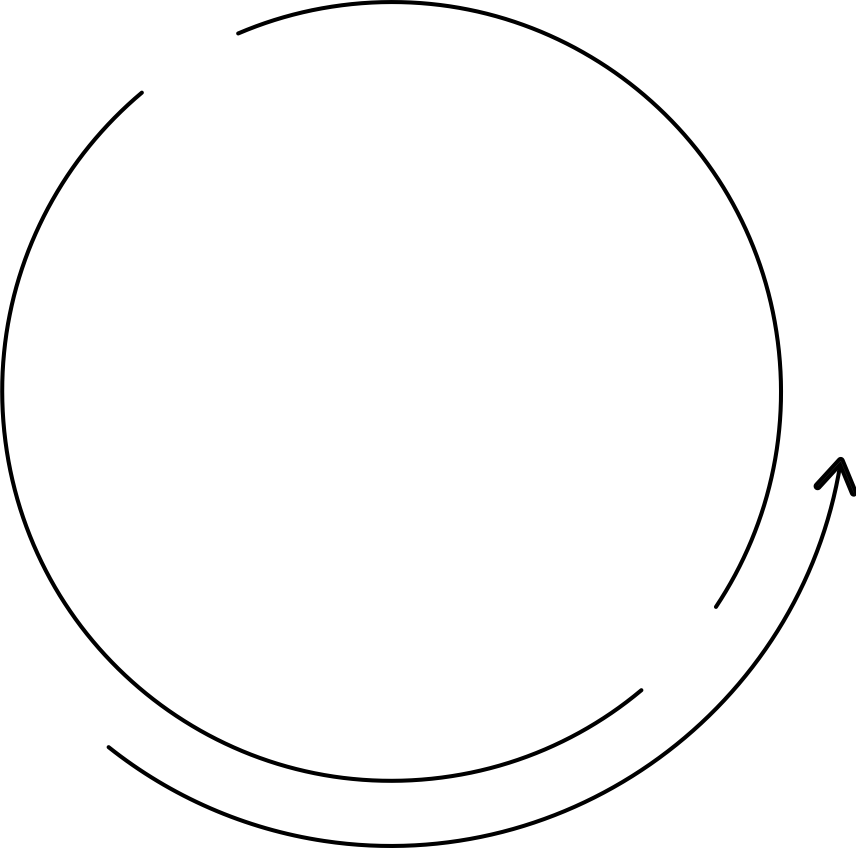 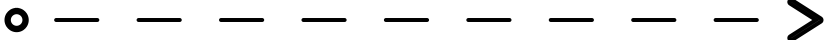 9 months daily H
3,000
1HP
9H
3,000
1HP
9H
participants randomized
H = isoniazid  |  P = rifapentine
3HP
THE SCIENCE TO BACK IT UP: 3HPTBTC Study 26 – “PREVENT-TB”
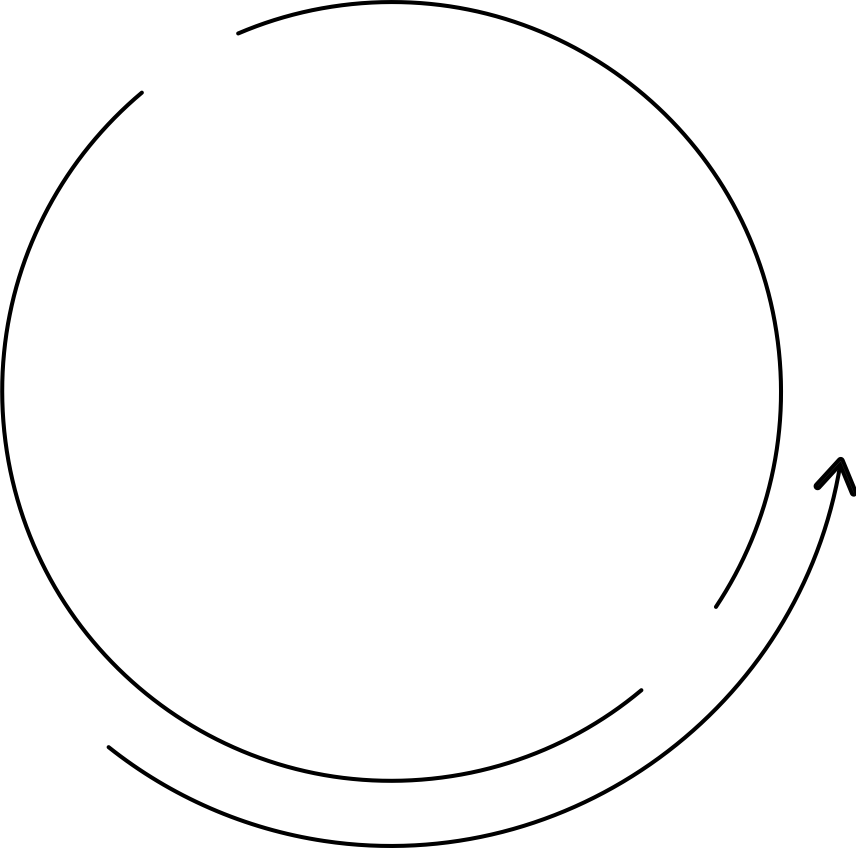 After 2.5 years of follow-up…
3HP was noninferior to (no worse than) 9H in preventing TB disease.. 
Participants taking 3HP were more likely to complete treatment than those on 9H.
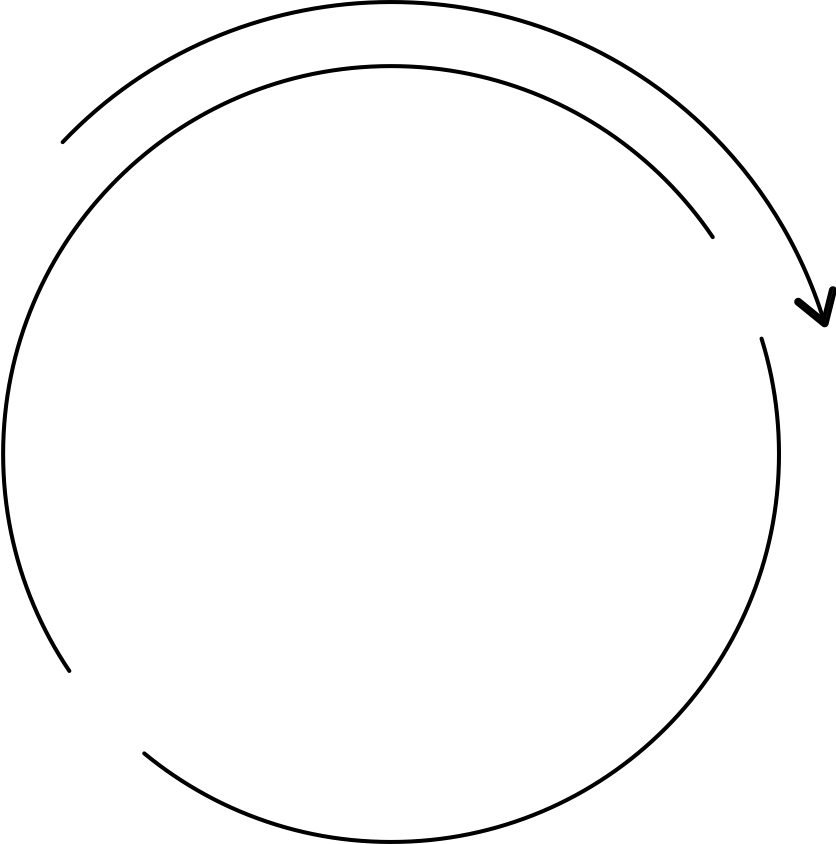 3 months weekly HP
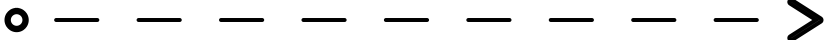 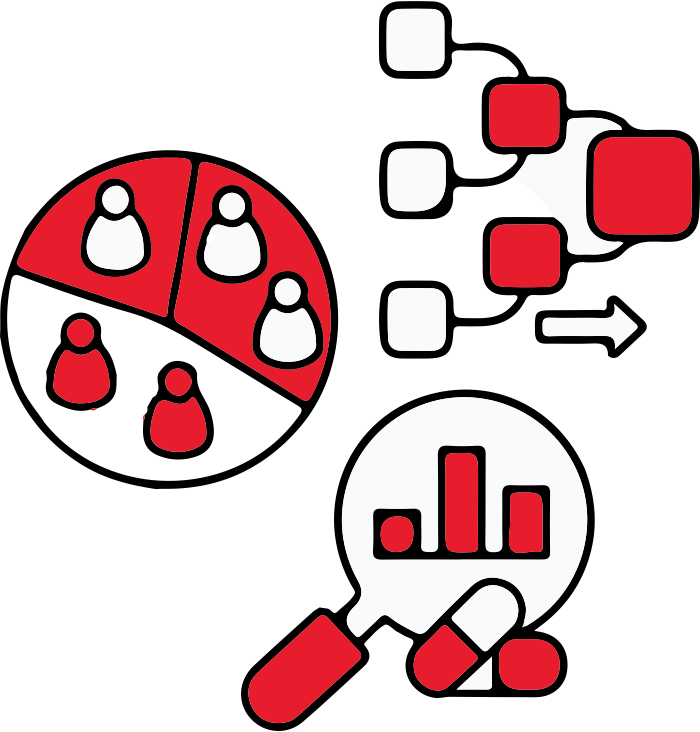 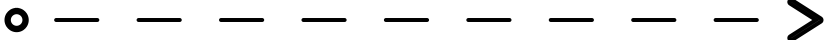 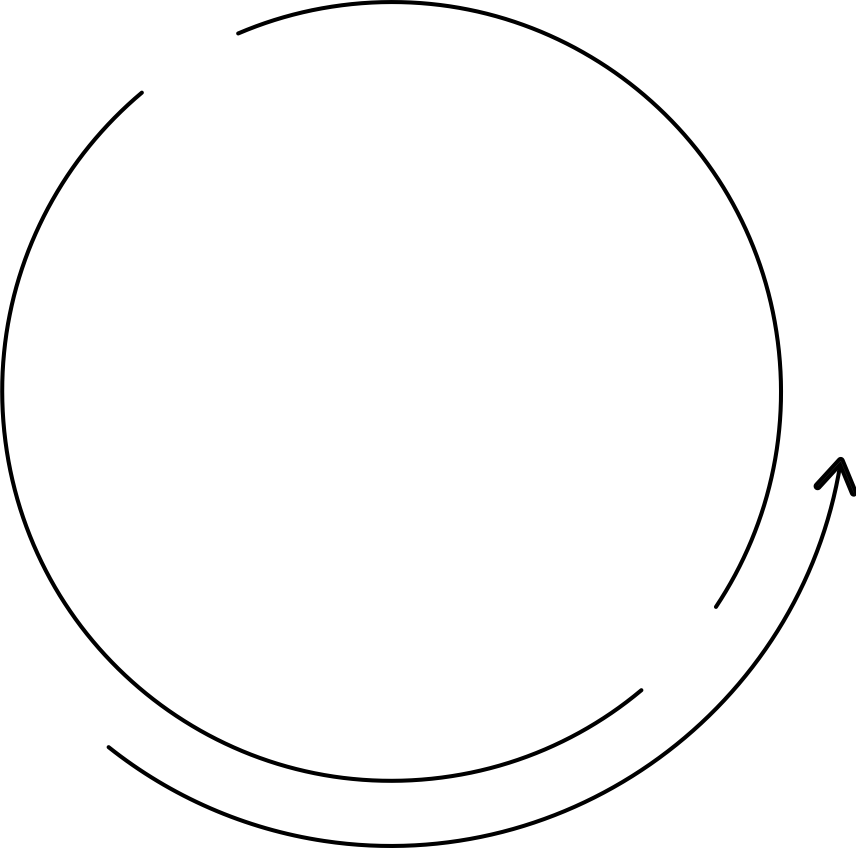 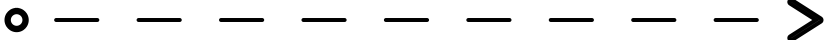 9 months daily H
8,000
3HP
9H
8,000
3HP
9H
participants randomized
H = isoniazid  |  P = rifapentine
3HR
THE SCIENCE TO BACK IT UP: 3HRSystematic Review, Assefa, 2018
A systematic review (study of studies) looked at 3 studies that compared 3HR and 6-9H in children.
Systematic review found…
3HR is comparable to 6-9H at preventing TB in adolescents and children < 15 years old.
Children and adolescents that receive TPT with 3HR have a lower risk of adverse events & better adherence compared to 6-9H.
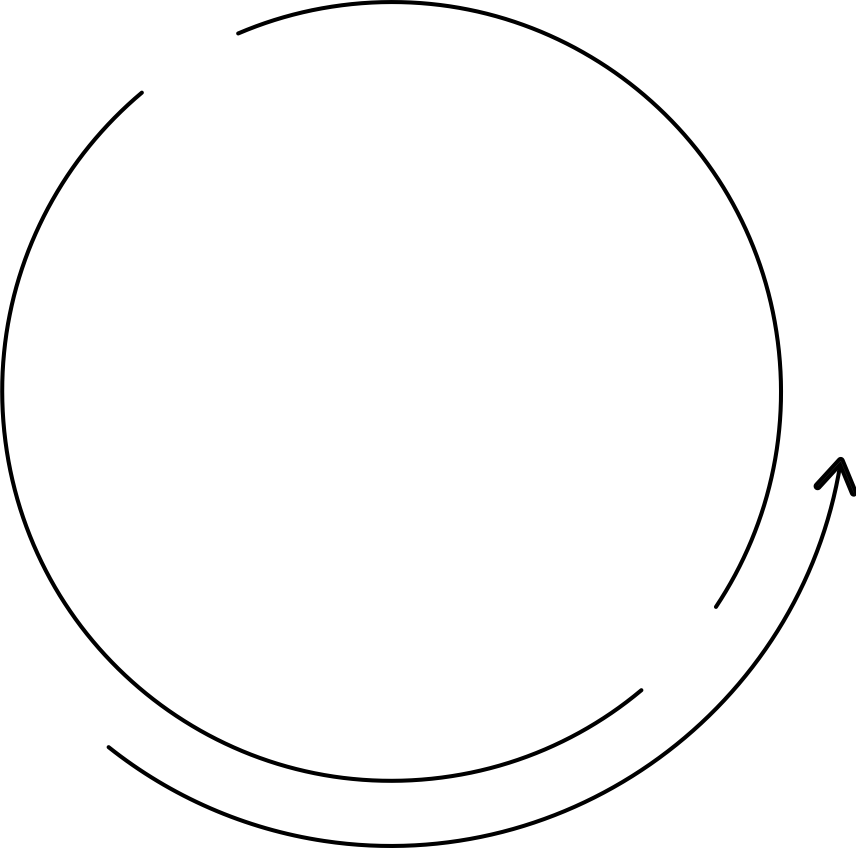 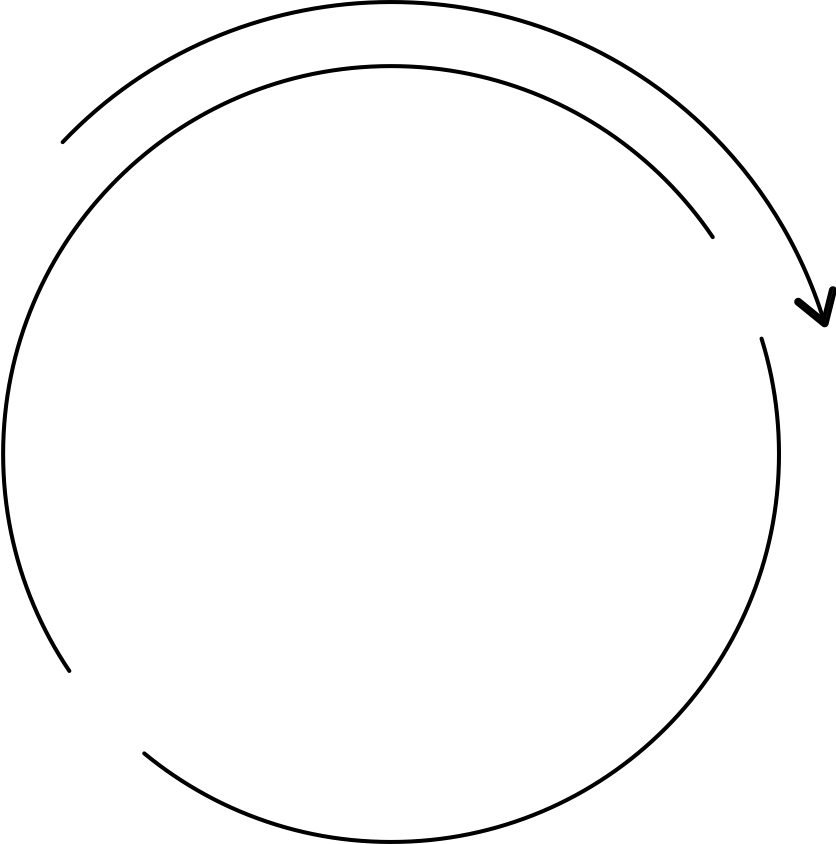 3 months daily HR
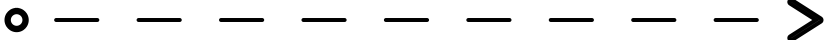 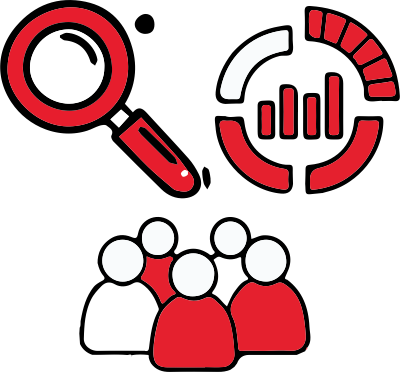 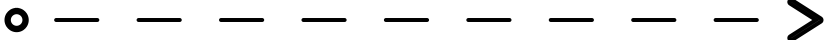 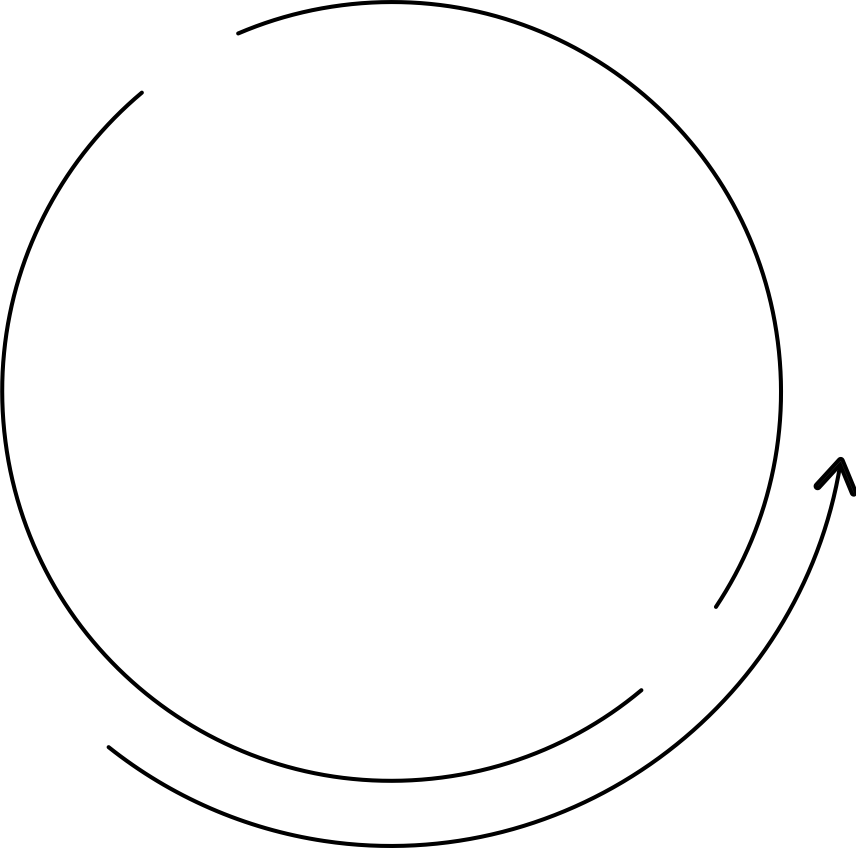 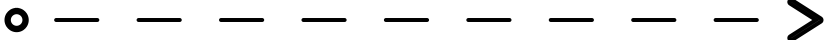 6-9 months H
512
3HR
6-9H
512
3HR
6-9H
Children received 3HR in these studies
H = isoniazid  |  R = rifampicin
“1”
RESEARCH PRIORITIES FOR THE “1”
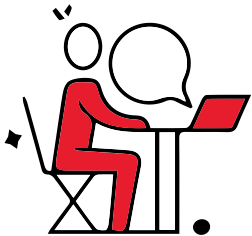 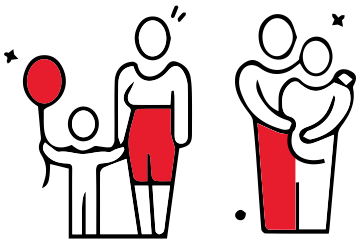 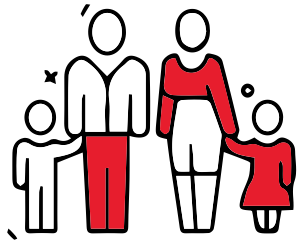 ?
Ensure people and children living with HIV (P/CLHIV) can safely take rifapentine-based TB preventive therapy (TPT) with ARVs
Ensure younger adolescents, children, and pregnant people can safely take rifapentine-based TPT
Evaluate preferences and needs of the target populations to see what they want and will use
WHAT FORMULATIONS DO WE HAVE?
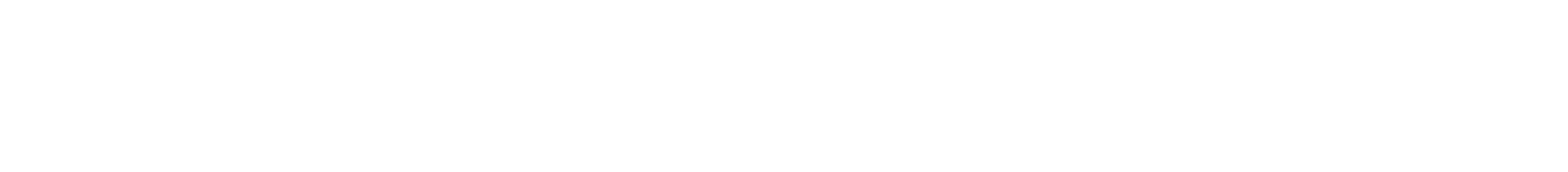 = Vitamin B6
= Rifapentine (RPT)
= INH/RPT
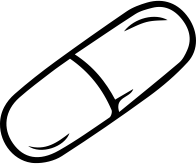 = Isoniazid (INH)
Sanofi – 150 mg RPT tablet
6-10 PILLS/DAY
Macleods – 300/300 mg FDC of INH + RPT
4 PILLS/DAY
Lupin – 300/300 mg FDC of INH + RPT & 300 mg RPT 
4 PILLS/DAY
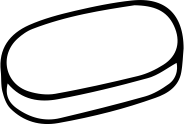 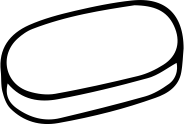 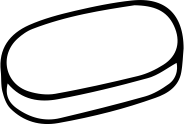 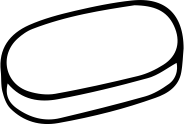 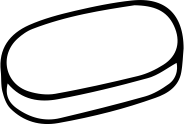 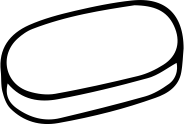 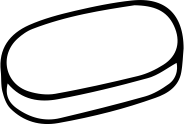 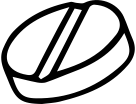 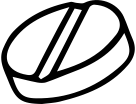 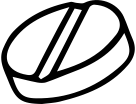 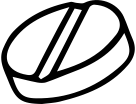 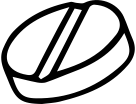 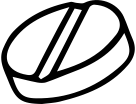 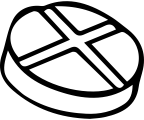 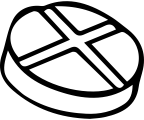 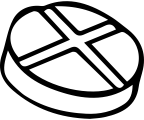 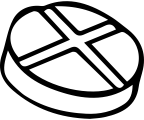 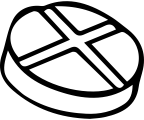 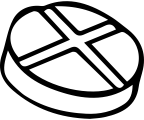 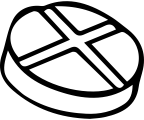 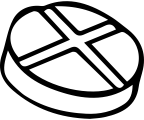 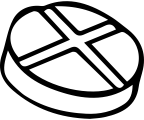 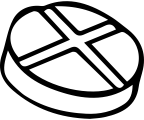 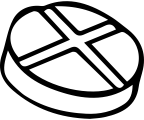 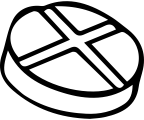 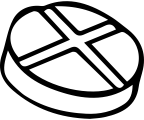 1HP
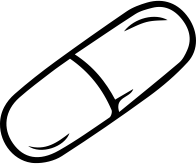 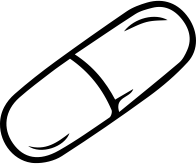 3HP
3HP
1HP
3HP
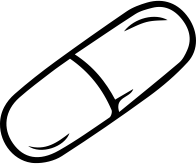 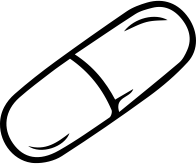 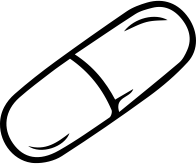 HOW MUCH DO THEY COST?
Sanofi
150 mg standalone P tablet
US$6 / 24-tablet blister pack
US$18.63 for a full course of 3HP US$28.49 for a full course of 1HP
$18 - 28
$18 - 28
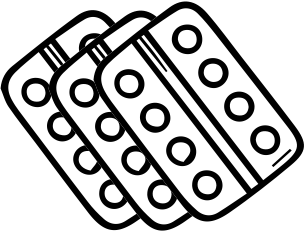 Lupin 
300/300 mg HP fixed-dose combination tablet 
US$9.99 / 36-tablet pack 
US$9.99 for a full course of 3HP
Macleods
300/300 mg HP fixed-dose combination tablet 
US$10.96 / 36-tablet pack
US$10.96 for a full course of 3HP
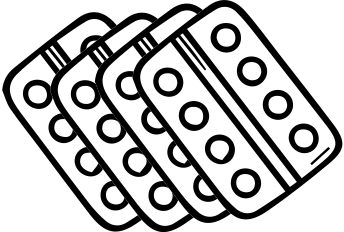 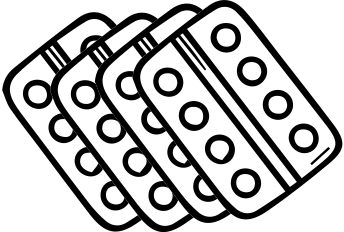 Macleods, Lupin
50/75 mg HR fixed-dose combination tablet
US$3.95 / 84-tablet pack
US$10 per course of 3HR [assumes 15kg child]
$10
$20
$9.99
$20
$10
$10.96
$9.99
$10.96
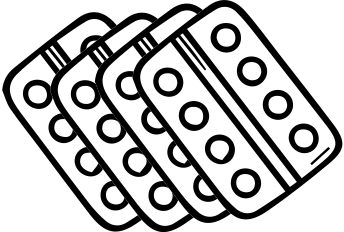 Lupin
300 mg standalone P tablet
US$33.90 / 100-tablet pack
US$20 for a full course of 1HP
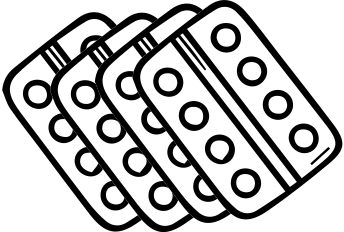 *Estimated regimen prices are calculated using the average weighted price for each medicine (average weighted price account for the different prices for each supplier of that medicine weighted by the market share allocation received from each GDF tender).
S
S
S
S
S
STAFF, STUFF, SPACE, SYSTEMS, SUPPORT
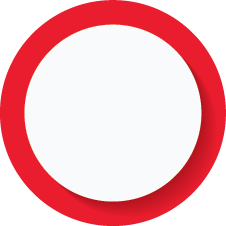 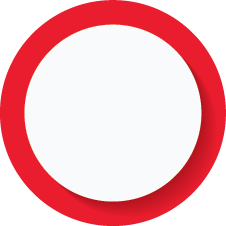 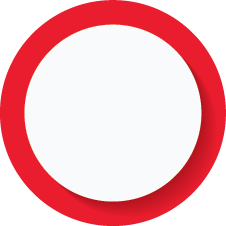 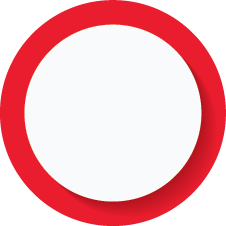 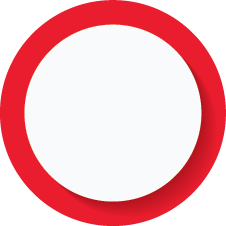 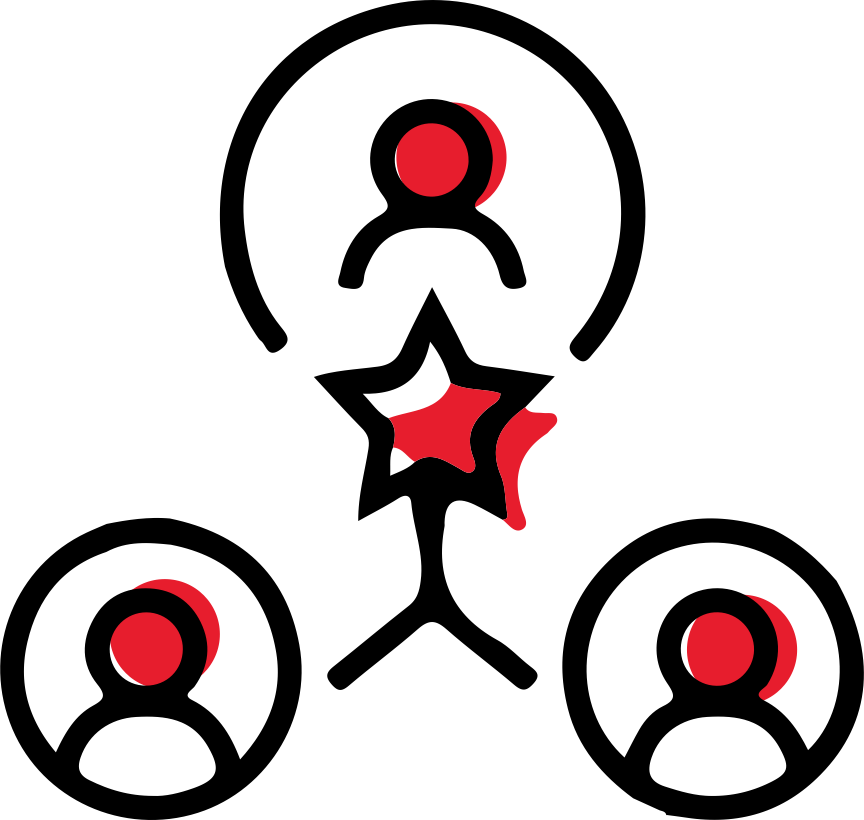 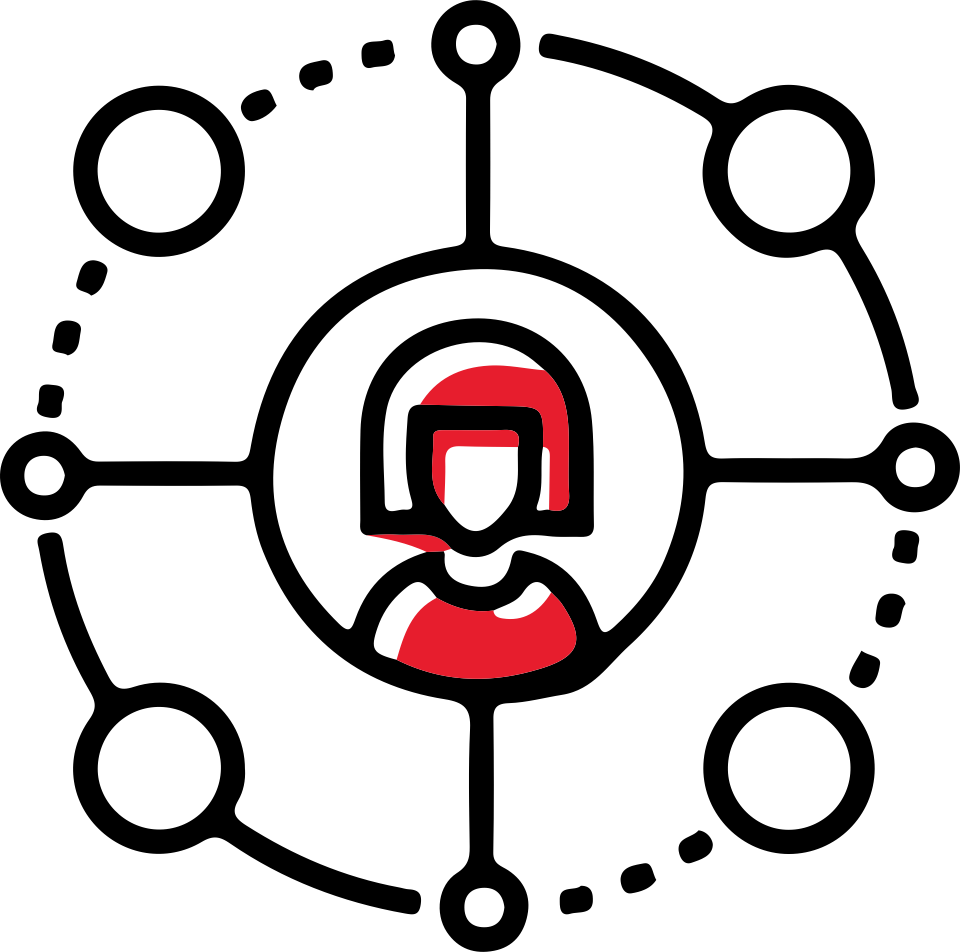 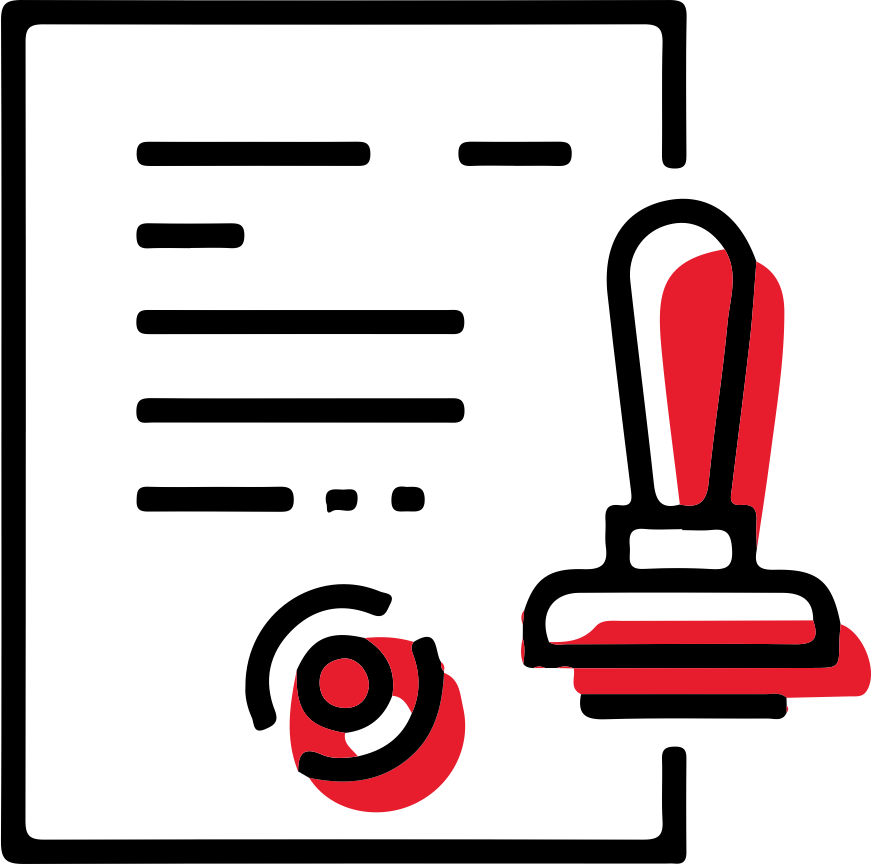 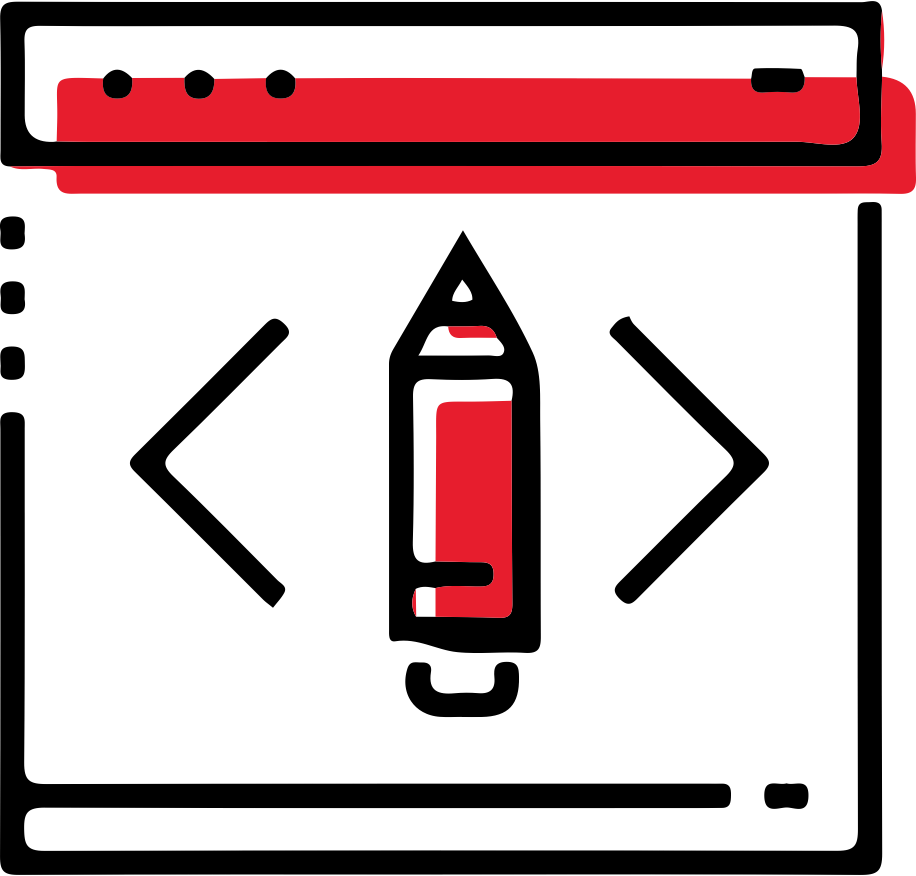 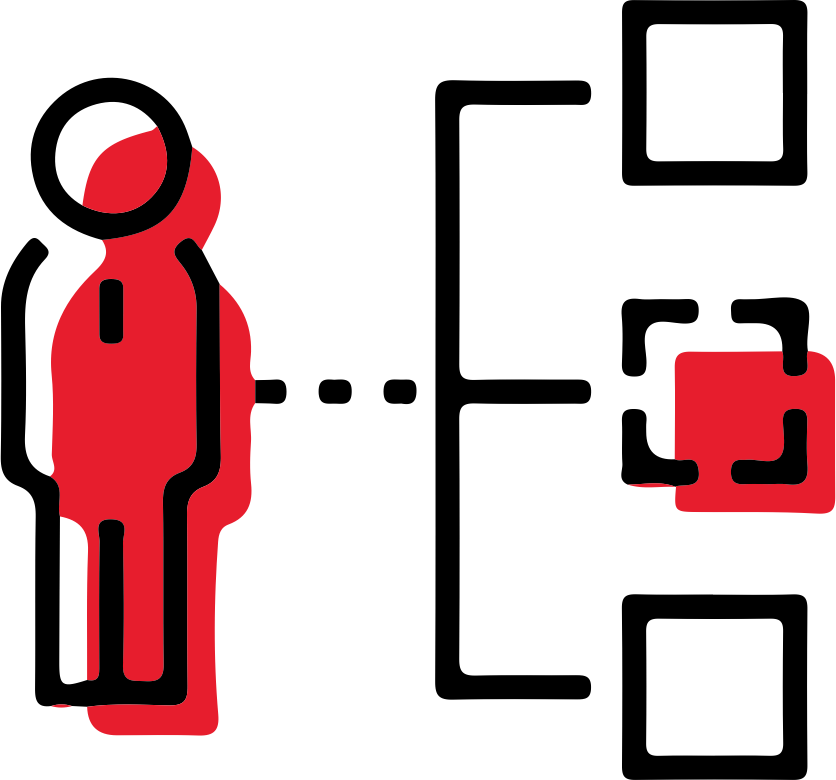 SYSTEMS
Updated national guidelines, medicines lists, and healthcare worker trainings; drug registration or waivers via National Regulatory Authorities; updated tenders to procure “stuff” to support TPT; differentiated service delivery (DSD).
STAFF
Healthcare & community workers to conduct clinic and community based active case finding + household contact tracing activities; to conduct TB prevention literacy and awareness raising campaigns & to support people requiring TPT.
STUFF 
TB testing tools to rule out active TB disease; fit-for-purpose formulations to support TPT; community TB prevention literacy and awareness raising materials.
SPACE
A place for people undergoing TB screening and testing; to collect TPT regimens; to meet with healthcare providers.
SUPPORT
Patient-centered models for household contact investigation (disclosure counseling) and people initiating TPT.
WHAT CAN CIVIL SOCIETY ORGS & COMMUNITY GROUPS DO?
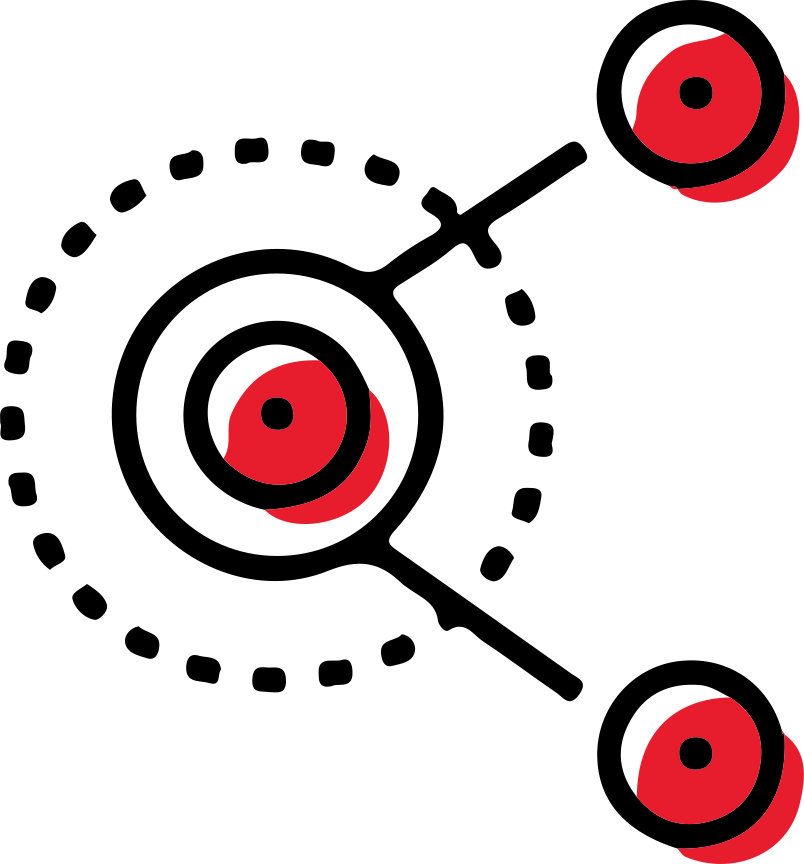 Advocate for generics to develop and register a pediatric formulation of rifapentine (150 mg scored dispersible tablet). 
Monitor TPT availability and implementation (e.g., via community led monitoring mechanisms). 
Create demand for rifapentine-based TPT in communities. 
Ask governments to scale-up 3HP and 1HP via patient-centered systems of care.
Push for active case finding, contact tracing and rifapentine-based TPT to be included in National Guidelines and Strategic Plans (NSPs) and program budgets.
Advocate for further rifapentine price reductions. 
Encourage entry of more generic suppliers of rifapentine.
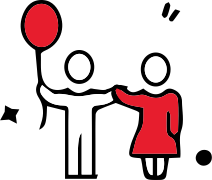 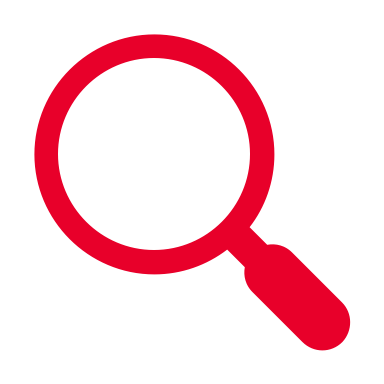 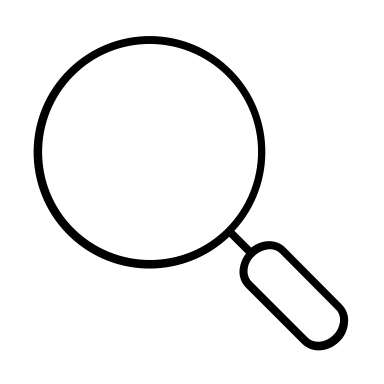 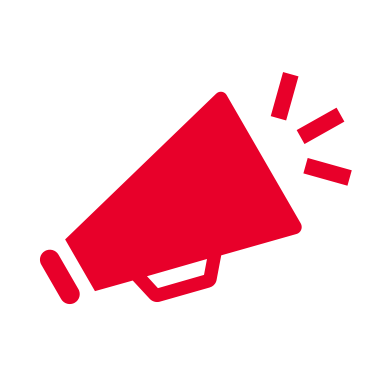 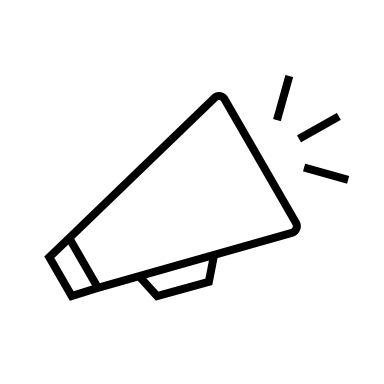 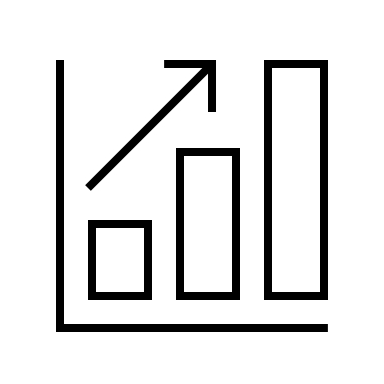 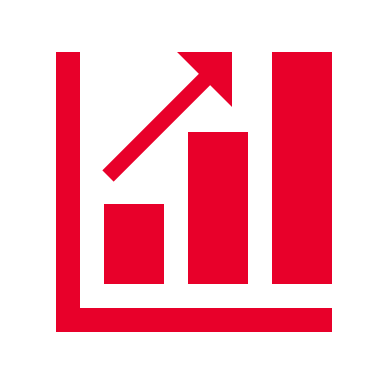 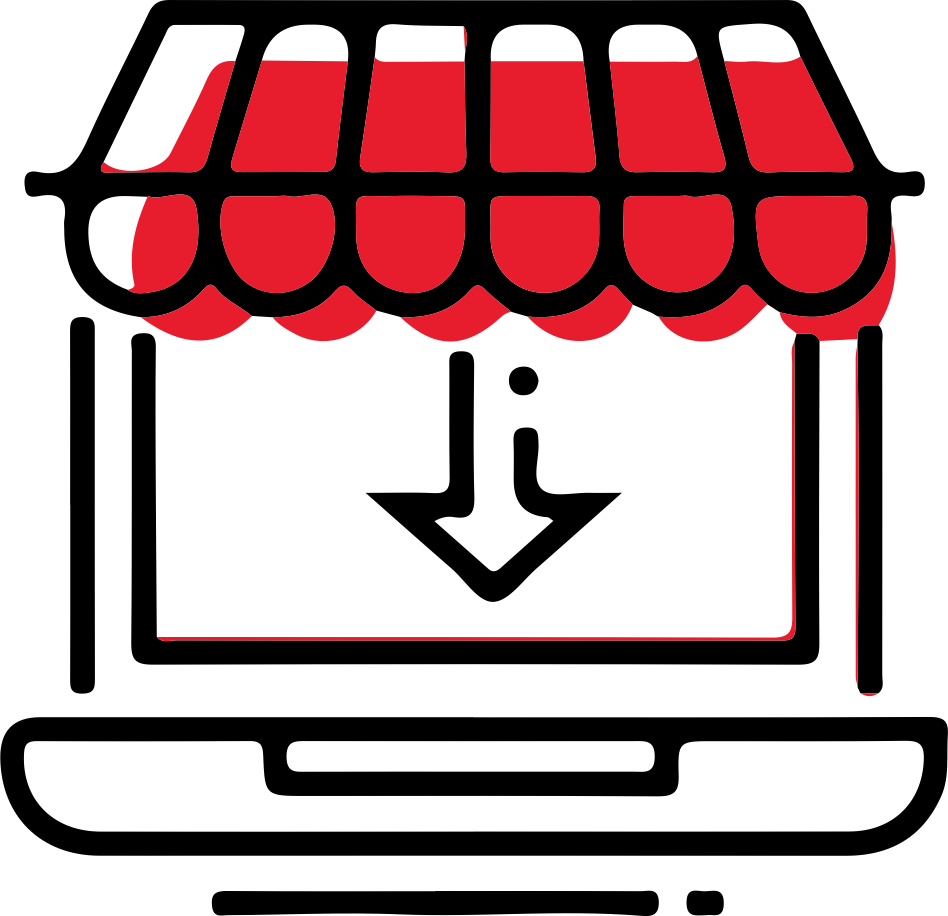 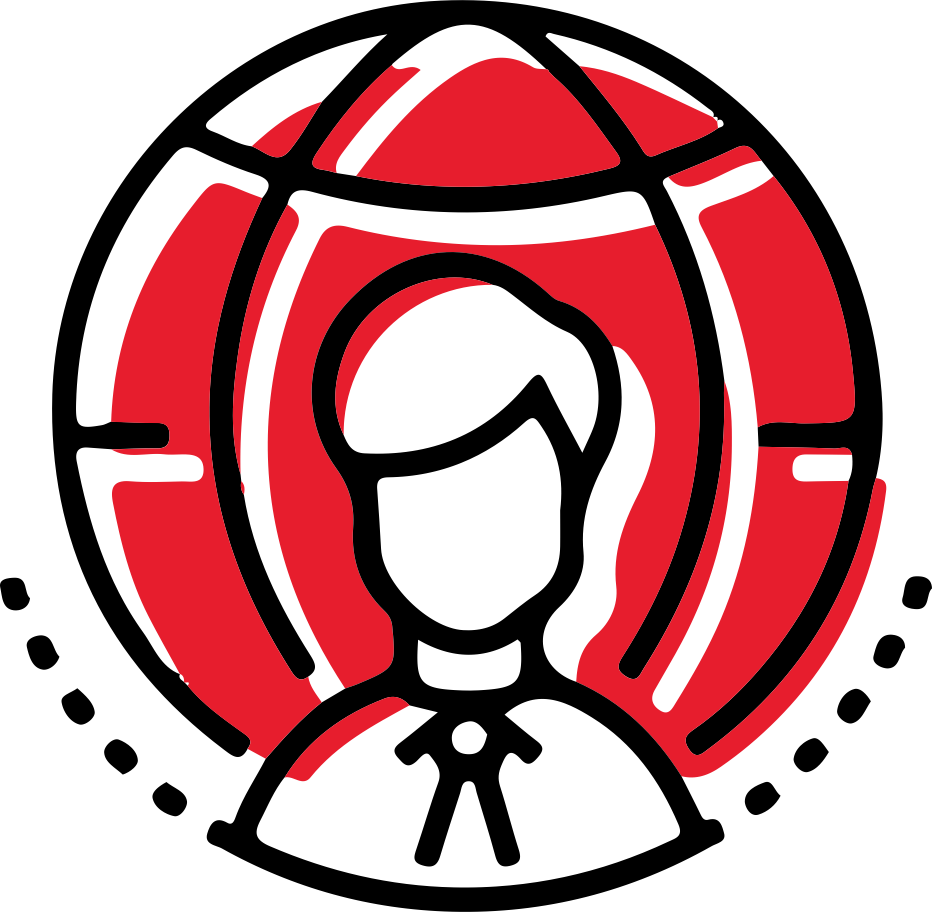 NEXT STEPS
OTHER IDEAS FOR NEXT STEPS? COUNTRY SPECIFIC CONSIDERATIONS?COUNTRY SPECIFIC OPPORTUNITES?
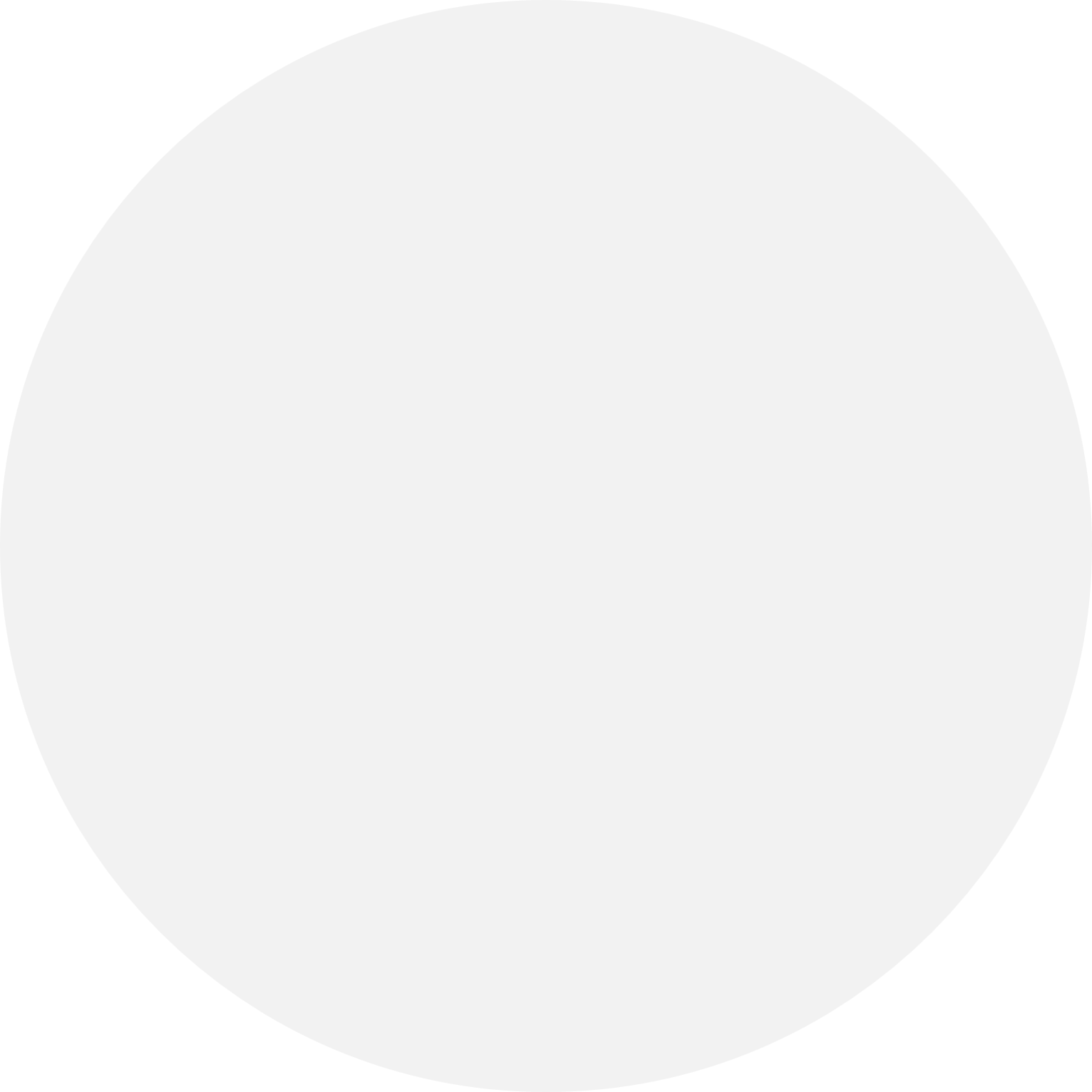 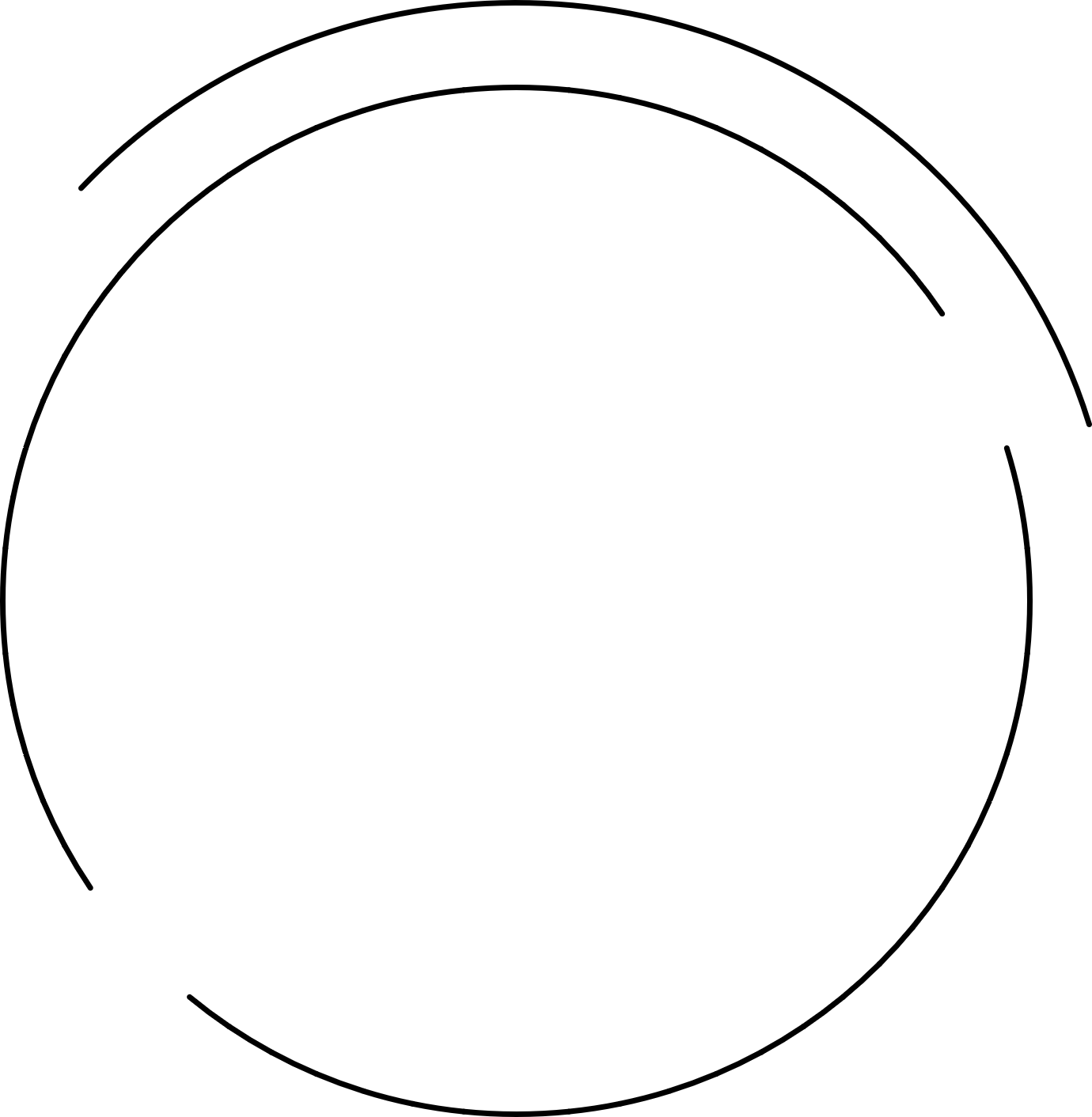 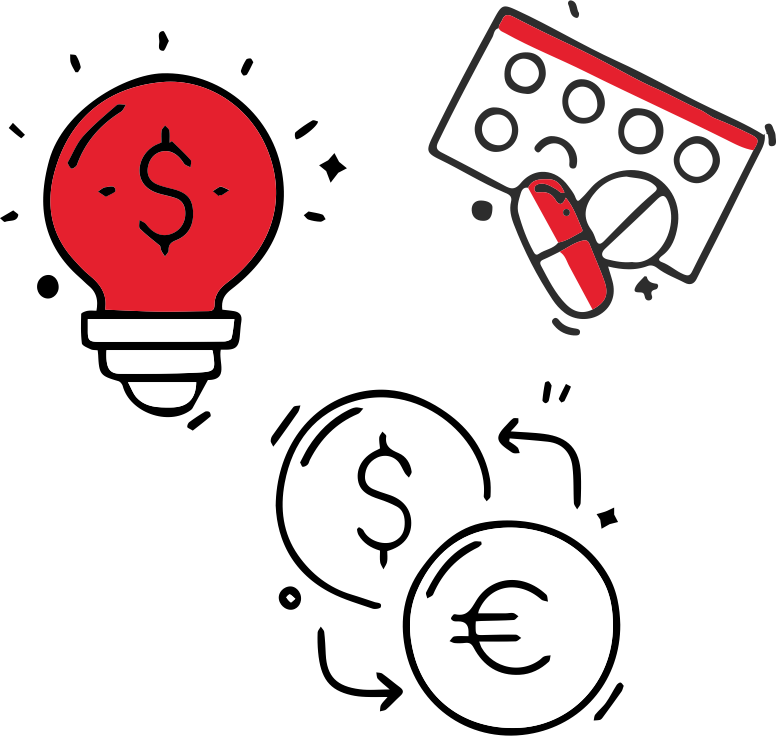 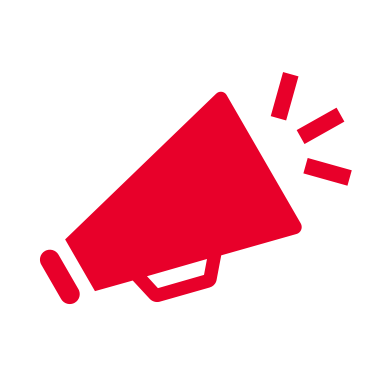 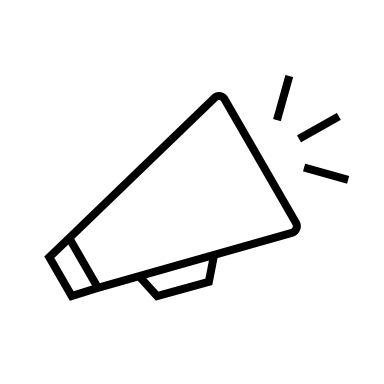 CAMPAIGN RESOURCES (1/3)ACTIVIST GUIDES
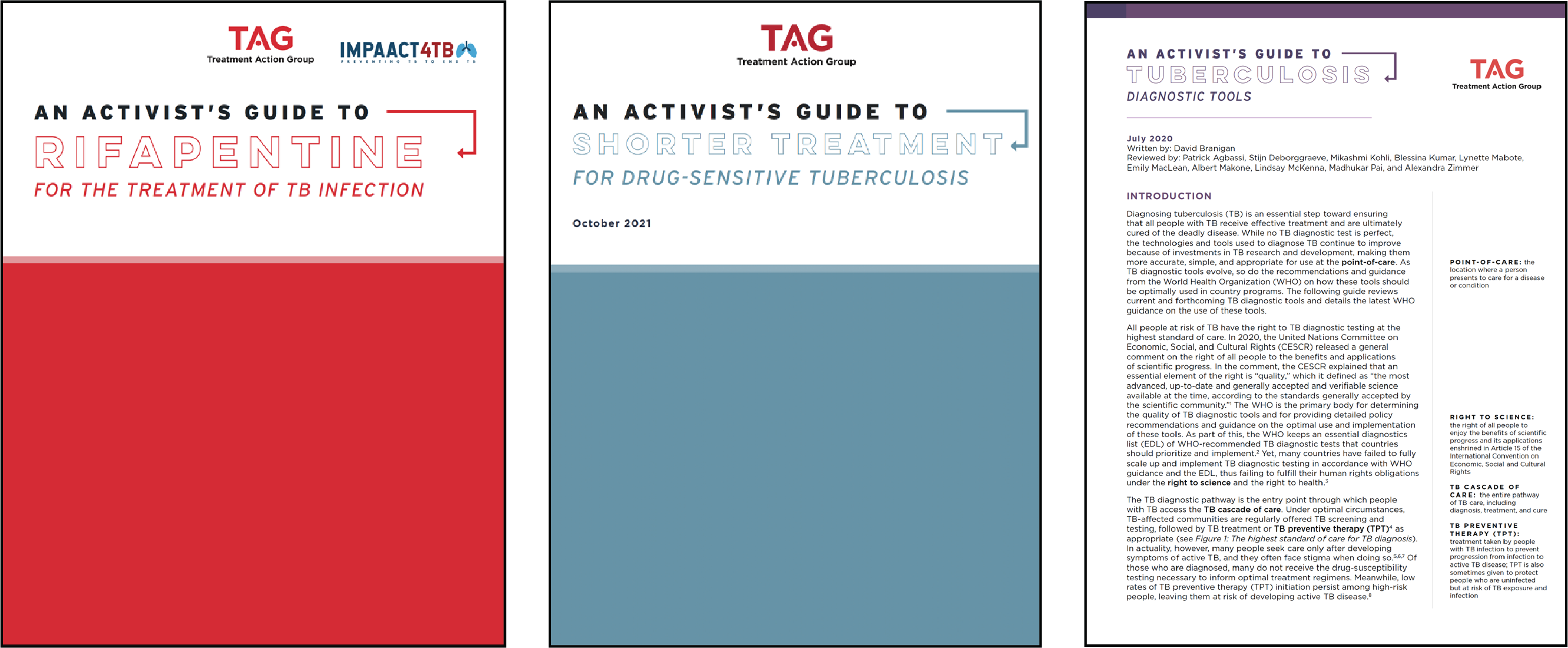 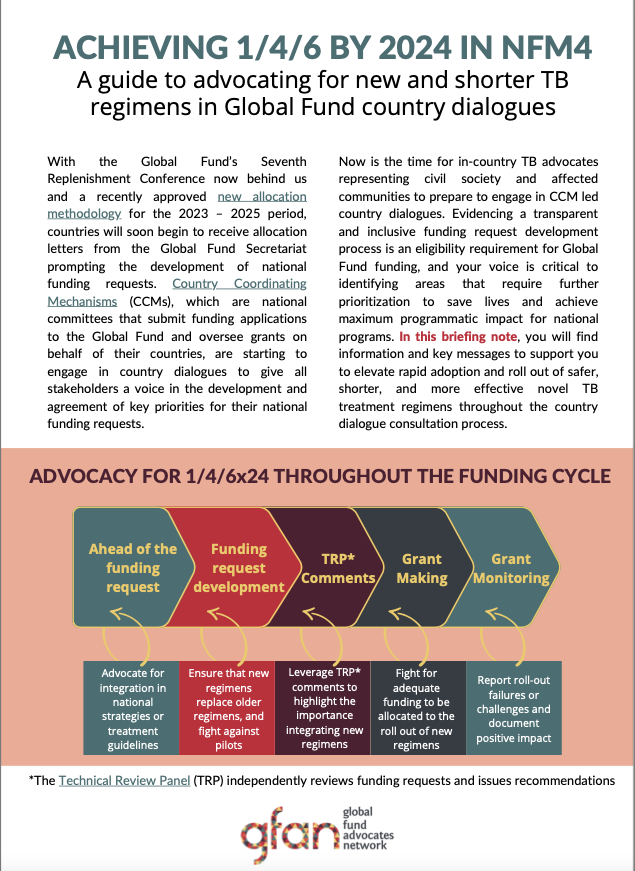 An Activist’s Guide to Rifapentine for TB Infection:
https://www.treatmentactiongroup.org/publication/an-activists-guide-to-rifapentine-for-the-treatment-of-tb-infection/
An Activist’s Guide to Shorter Treatment for Drug-Sensitive Tuberculosis:
https://www.treatmentactiongroup.org/publication/an-activists-guide-to-shorter-treatment-for-drug-sensitive-tuberculosis/
An Activist’s Guide to Tuberculosis Diagnostic Tools:
https://www.treatmentactiongroup.org/publication/an-activists-guide-to-tuberculosis-diagnostic-tools/
GFAN Advocacy Briefs:
https://www.globalfundadvocatesnetwork.org/resource/advocacy-guides-to-1-4-6x24-shorter-regimens-for-tb/
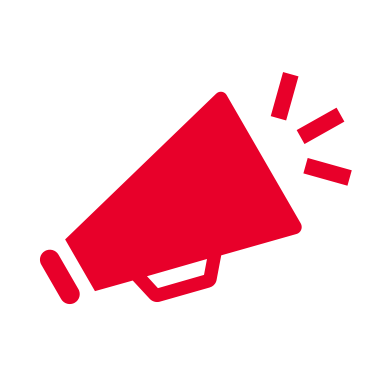 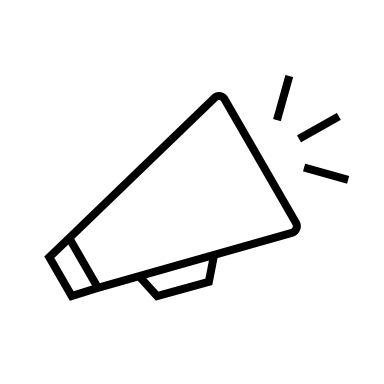 CAMPAIGN RESOURCES (2/3)LANDMARK STUDIES
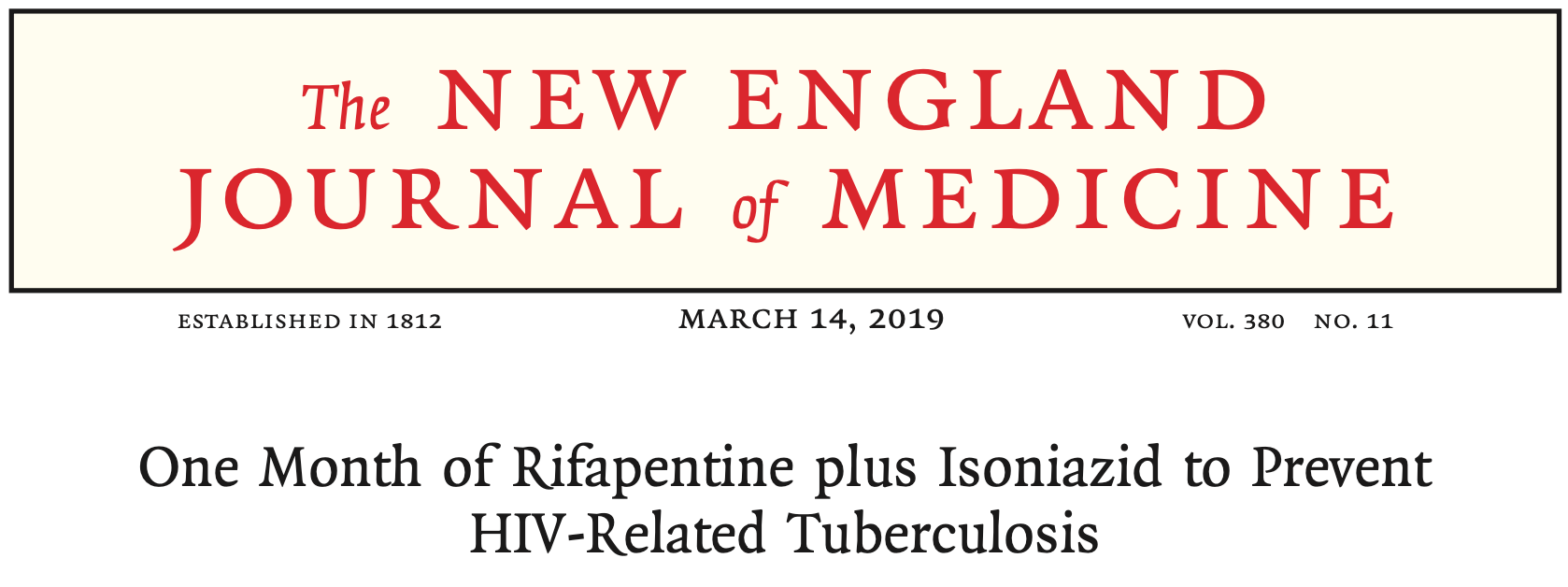 One Month of Rifapentine plus Isoniazid to Prevent HIV-Related Tuberculosis
Swindells S, Ramchandani R, Gupta A, et al. One Month of Rifapentine plus Isoniazid to Prevent HIV-Related Tuberculosis. N Engl J Med. 2019 Mar 14;380(11):1001-1011. doi: 10.1056/NEJMoa1806808.
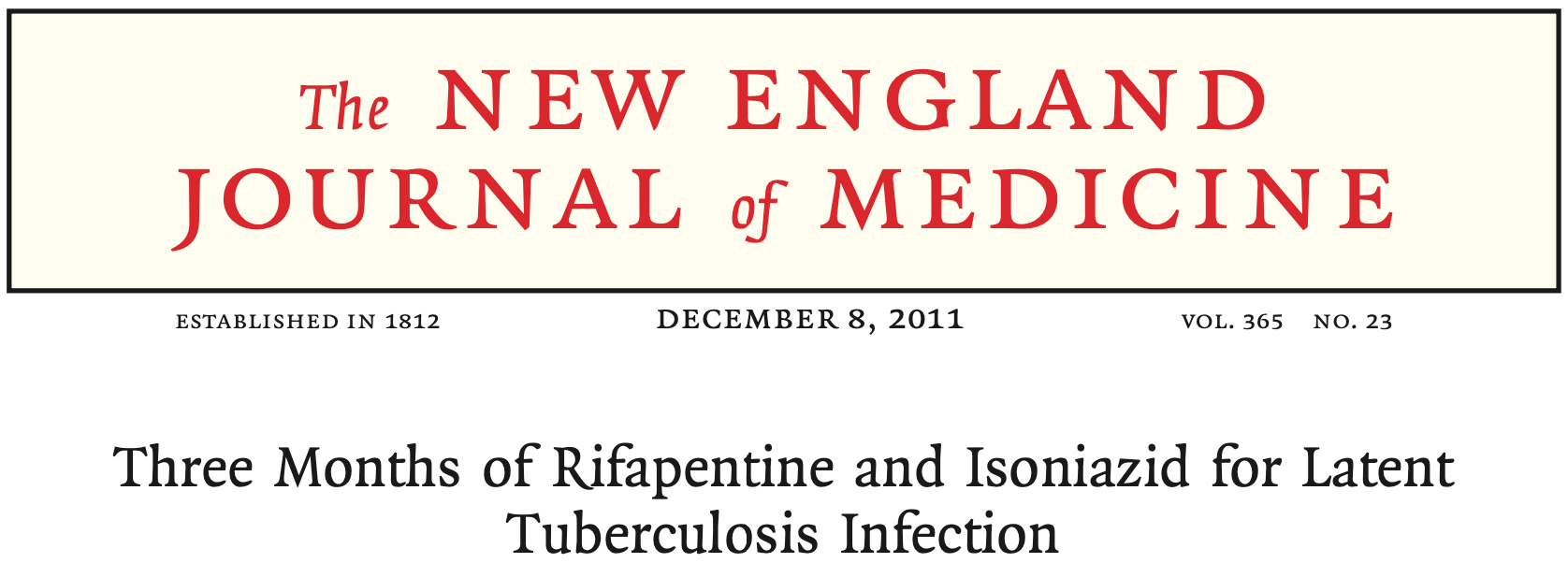 Three months of rifapentine and isoniazid for latent tuberculosis infection 
Sterling TR, Villarino ME, Borisov AS, et al. Three months of rifapentine and isoniazid for latent tuberculosis infection. N Engl J Med. 2011 Dec 8;365(23):2155-66. doi: 10.1056/NEJMoa1104875.
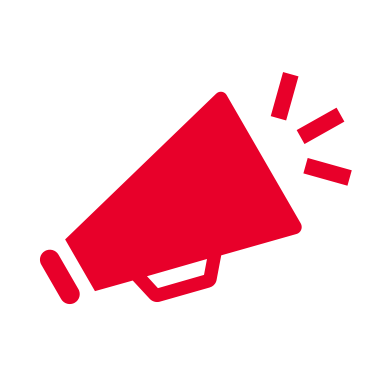 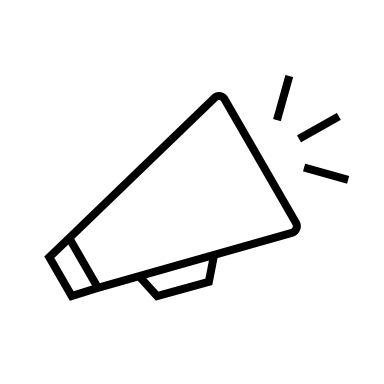 CAMPAIGN RESOURCES (3/3)WORLD HEALTH ORGANIZATION GUIDELINES+
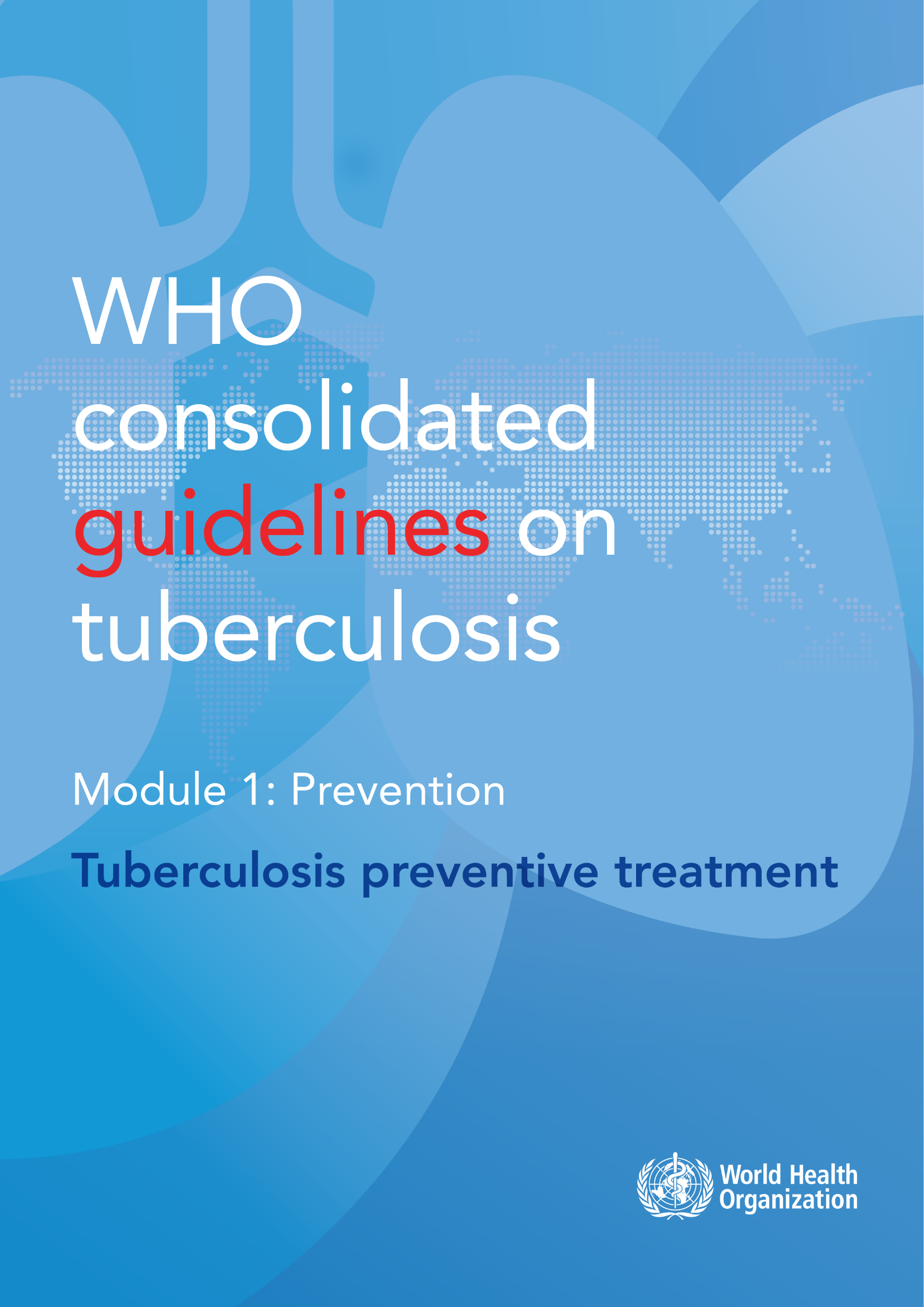 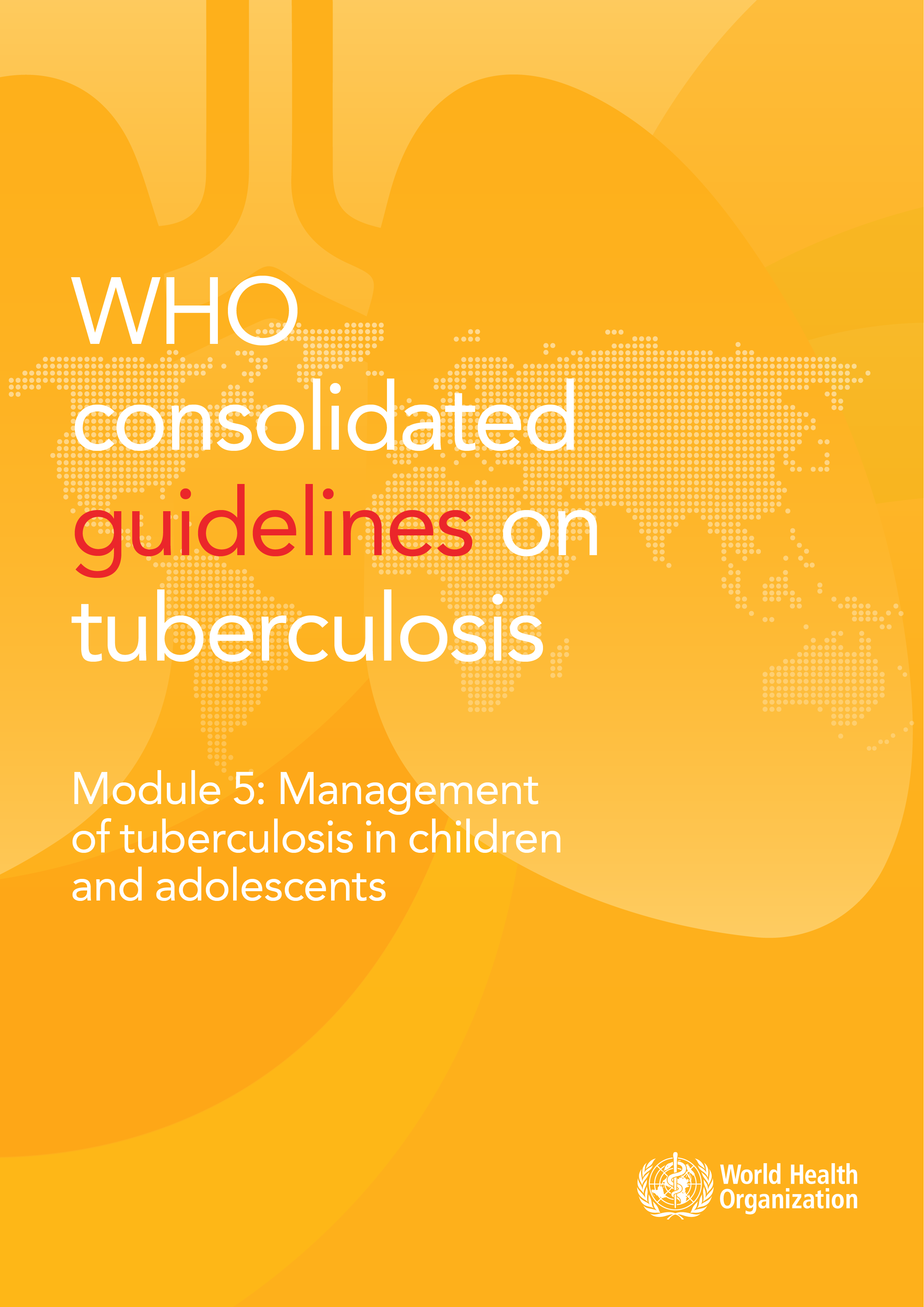 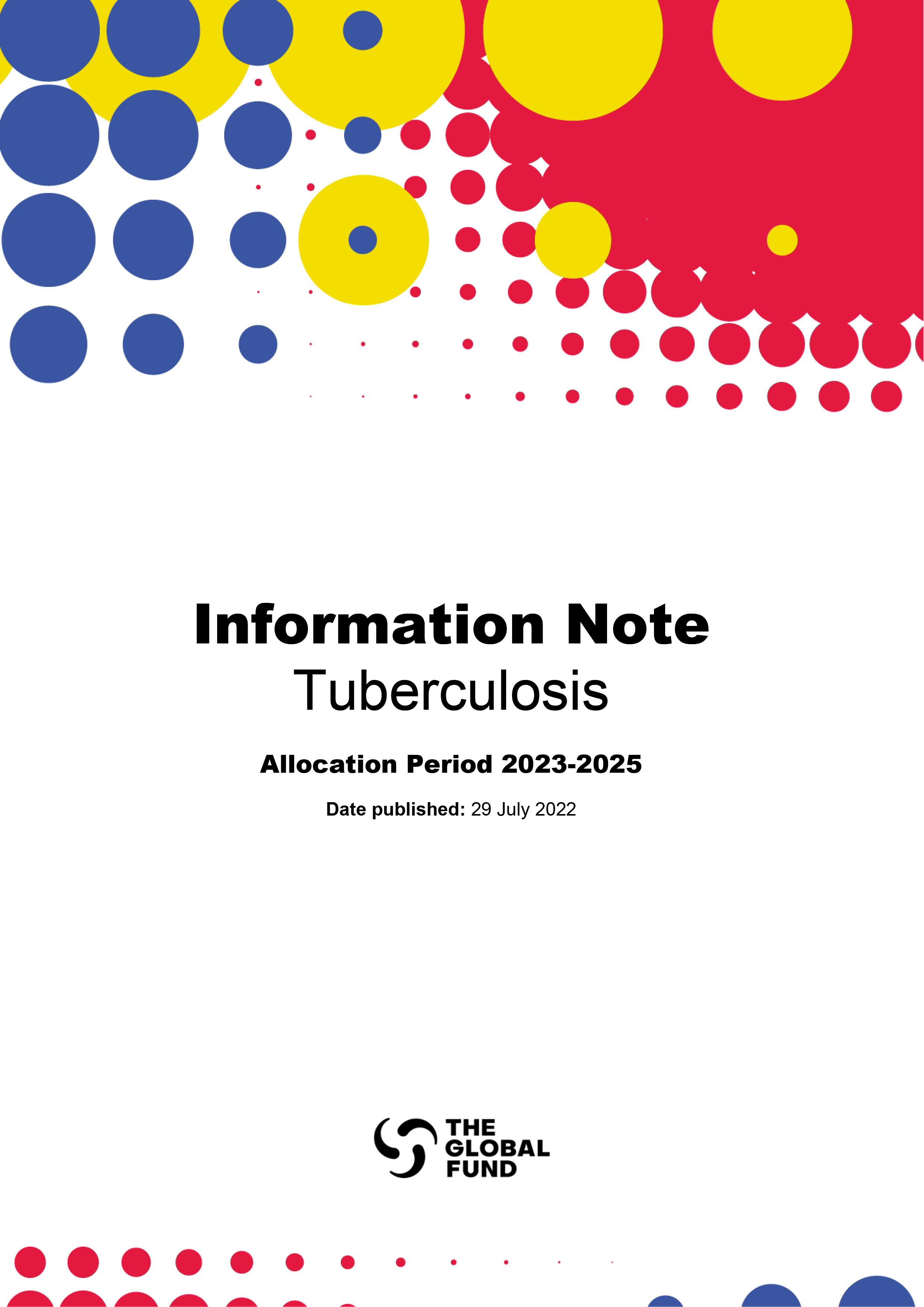 WHO consolidated guidelines on tuberculosis: module 1: prevention: tuberculosis preventive treatment:
https://www.who.int/publications/i/item/9789240001503
WHO consolidated guidelines on tuberculosis Module 5: Management of tuberculosis in children and adolescents:
https://www.who.int/publications/i/item/9789240046764
Global Fund Tuberculosis Information Note, Allocation Period 2023–2025:
https://www.theglobalfund.org/media/4762/core_tuberculosis_infonote_en.pdf
These slides were developed by Treatment Action Group (TAG) and reviewed by members of the 1/4/6x24 Campaign Coalition, an international network of TB survivors, researchers, clinicians, activists, and civil society professionals who advocate for communities affected by TB. Their institutional affiliations include:
Treatment Action Group (TAG)			Lean on Me FoundationPartners In Health (PIH)				TB Women GlobalMédecins Sans Frontières (MSF)			Wote Youth Development ProjectsGlobal Coalition of TB Advocates (GCTA)		Zambia Association for Prevention of HIV and TB (ZAPHIT)Treatment Action Campaign (TAC)			SMART4TB ConsortiumGlobal TB Community Advisory Board (TB CAB)Stop TB PartnershipSurvivors Against TBResults CanadaThe Sentinel Project on Pediatric Drug-Resistant TBWe Are TBTBPPM Learning NetworkAsia Pacific Counsel of AIDS Service Organizations (APCASO)African Coalition on TB (ACT)TB Europe Coalition (TBEC)
O’Neill Institute for National and Global Health Law at Georgetown University
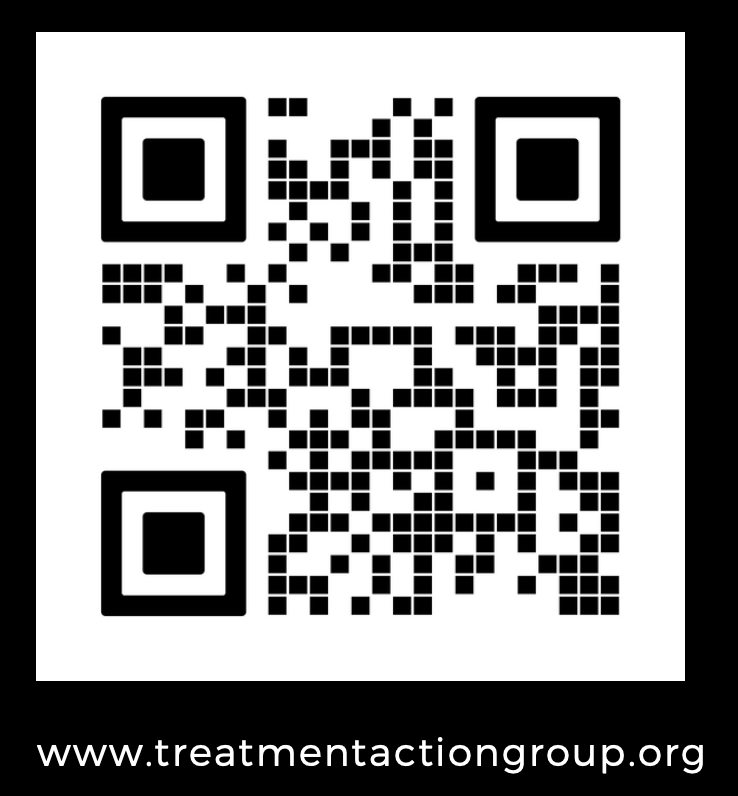 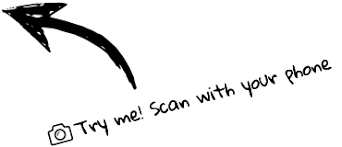 FOR MORE INFORMATION, AND TO FIND COMMITMENTS AND OTHER CAMPAIGN RESOURCES